Bunch-by-Bunch Feedbackin the BESSYII booster
Meghan McAteer, Bessy II Machine Group
I.FAST Workshop 2024 on Bunch-by-bunch Feedback Systems
04.03.2024
The BESSYII Booster
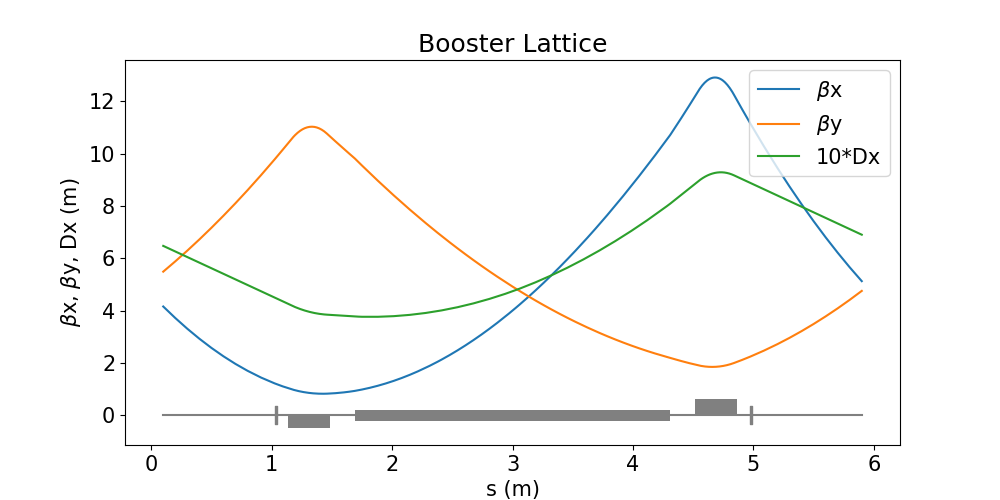 I.FAST Workshop 2024 on Bunch-by-bunch Feedback Systems
The BESSYII Booster
50 MeV to 1.9 GeV in 100 ms
Large (factor of 40) energy range, so significant field errors at low energy
Beam injected when energy is already ramping up, not into stationary bucket
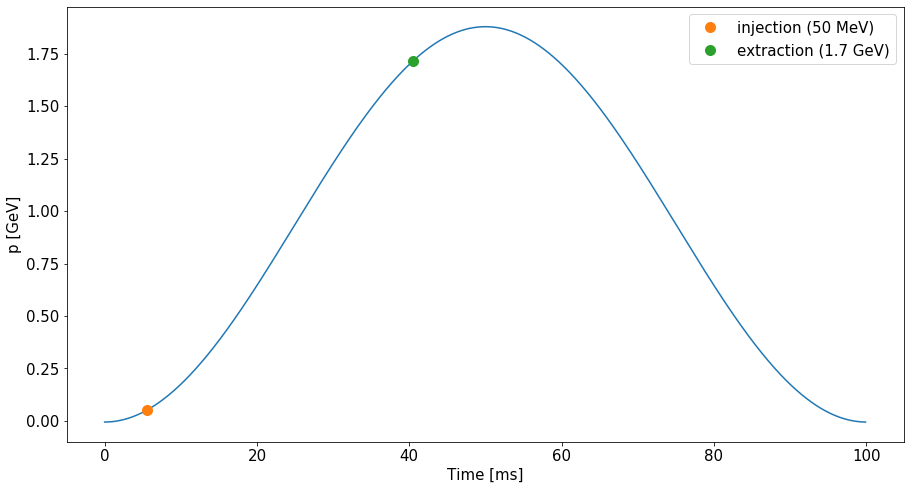 Booster energy  ramp.
I.FAST Workshop 2024 on Bunch-by-bunch Feedback Systems
RF ramp
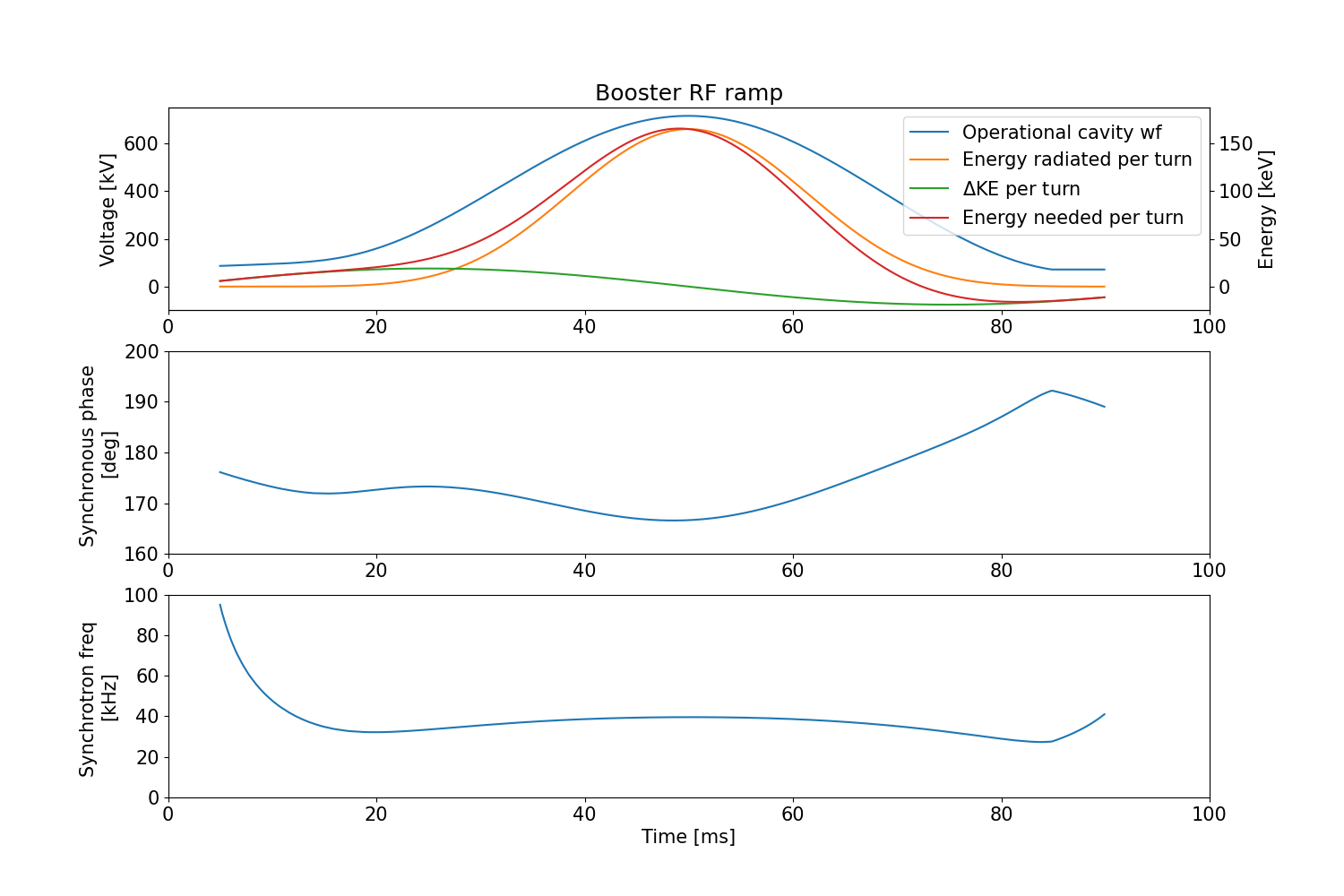 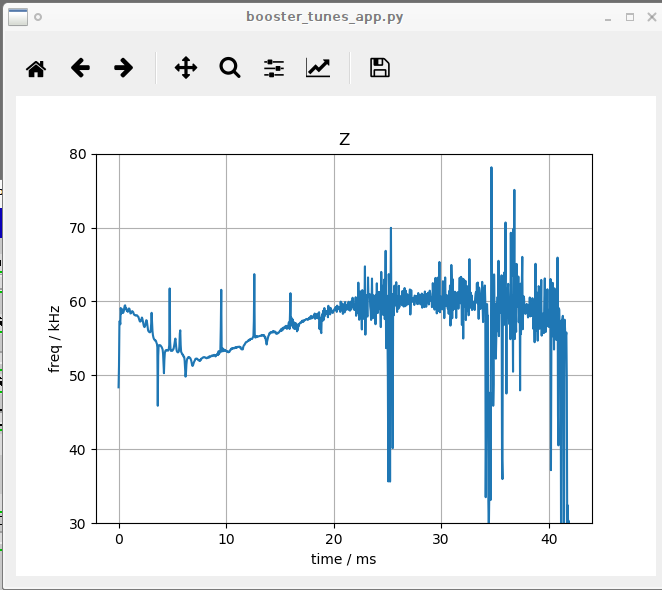 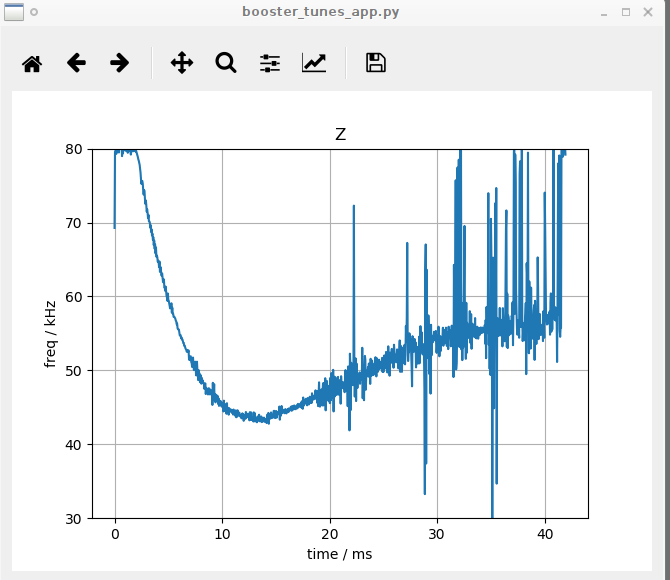 Measured synchrotron frequency.
Flattening the synchrotron tune at injection resulted in beamloss for multi-bunch shots
RF ramp shape seems to have been empirically tuned to increase acceptance at injection
Synchronous phase varies by ~15 degrees during acceleration cycle
Flattening the synchronous phase, without reducing acceptance at injection, would require more rf power than currently available
Booster RF waveform, and corresponding calculated synchronous phase and synchrotron tune during ramp.
I.FAST Workshop 2024 on Bunch-by-bunch Feedback Systems
Why BBFB?
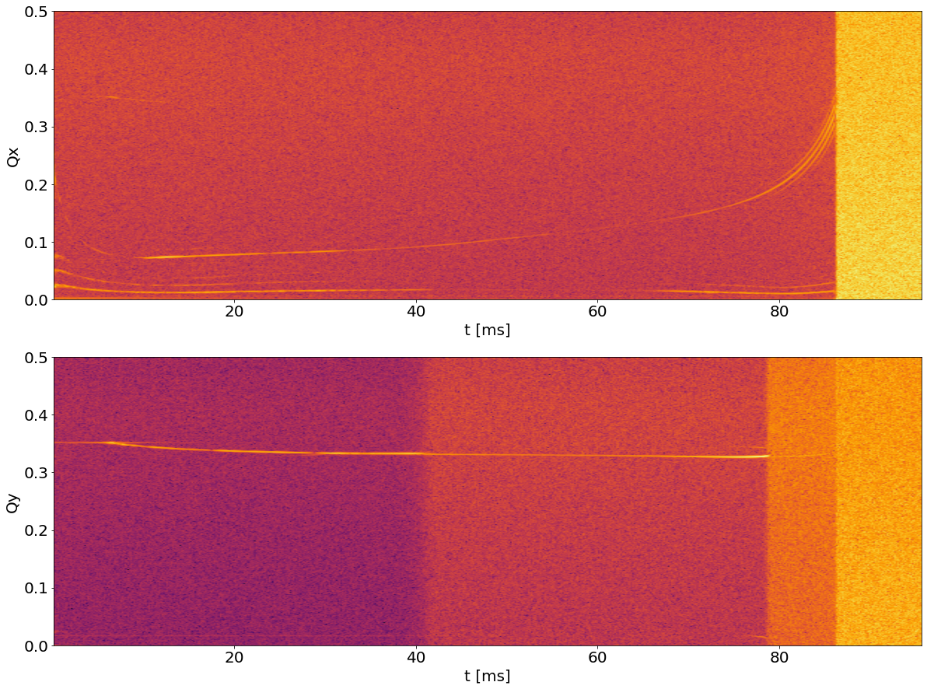 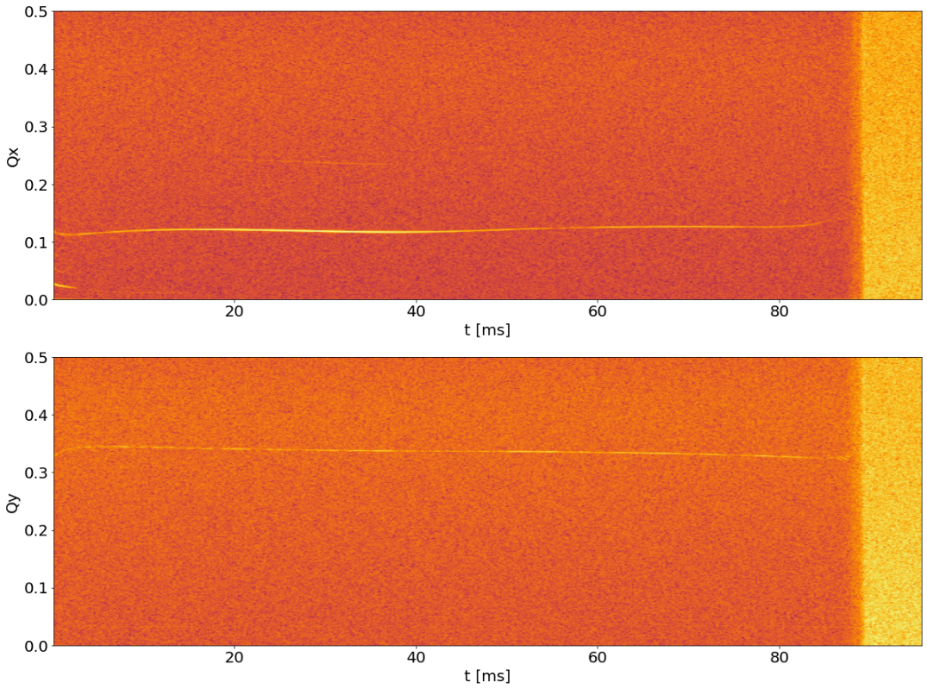 Uncorrected tunes throughout acceleration ramp:
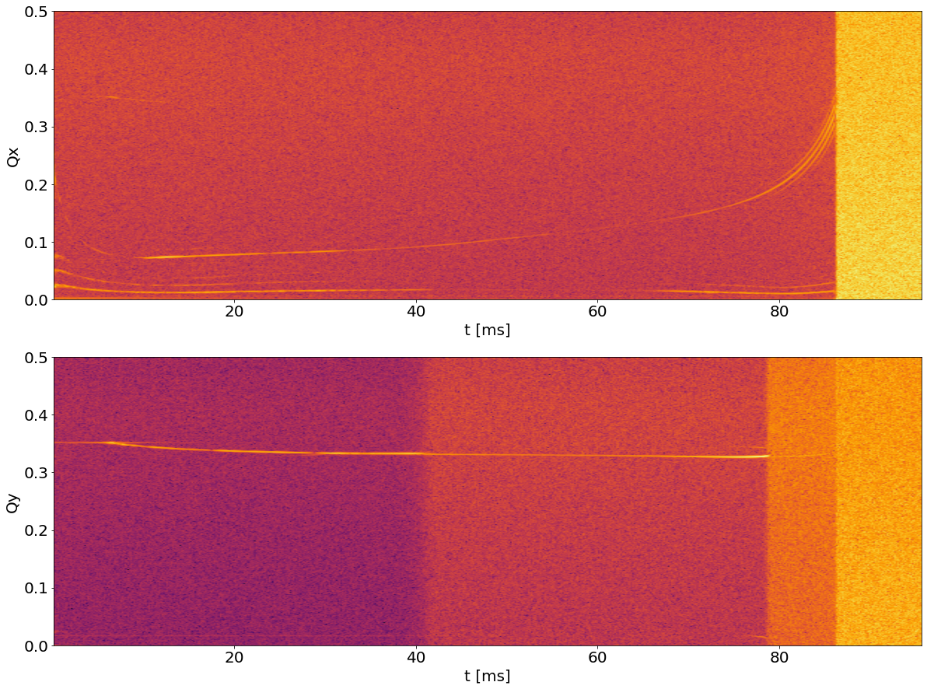 Instabilities can potentially reduce efficiency of injection into the storage ring, so must be controlled
Main motivation for implementing bbfb was plan to reduce booster bunch length
shorter bunches + increased impedance would reduce instability threshold
Transverse motion has been stabilized by correcting optics; transverse feedback isn’t currently necessary
May change when using the ‘flexi-gun’ with variable bunch spacing
At the moment we can operate without bbfb, even with high booster current, but injection efficiency is much better with longitudinal fb
Uncorrected chromaticity throughout acceleration ramp : (green is horizontal, blue is vertical)
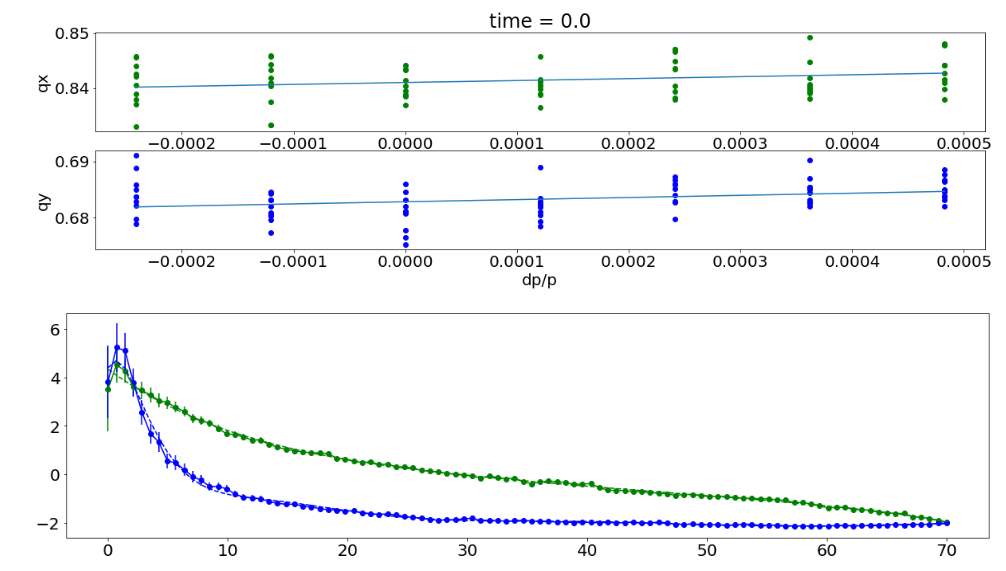 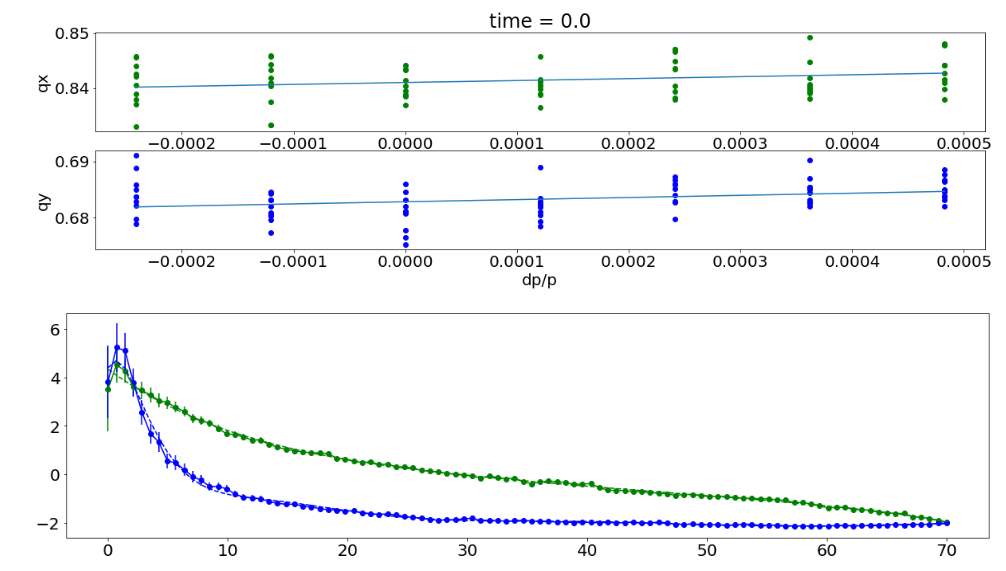 Corrected chromaticity throughout acceleration ramp:
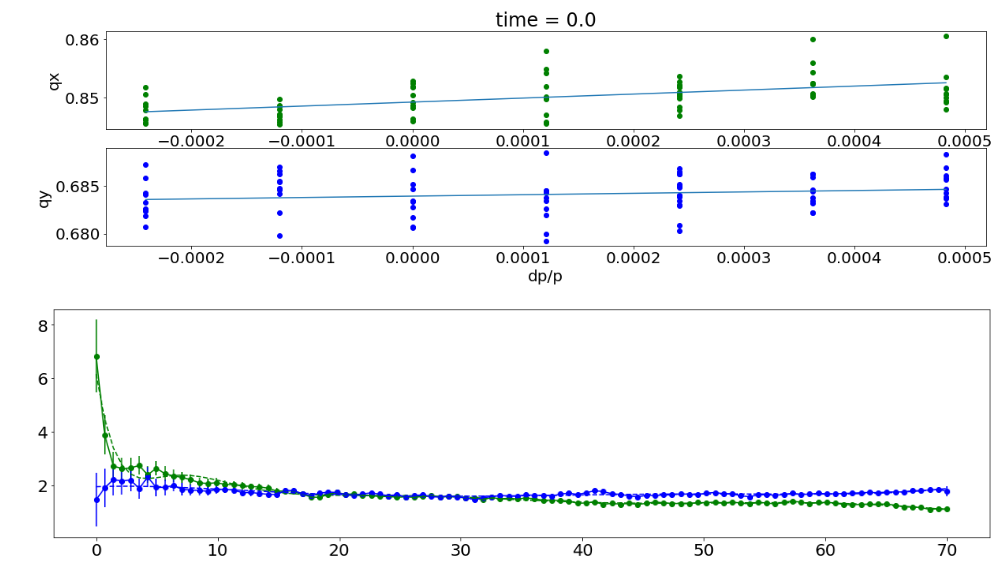 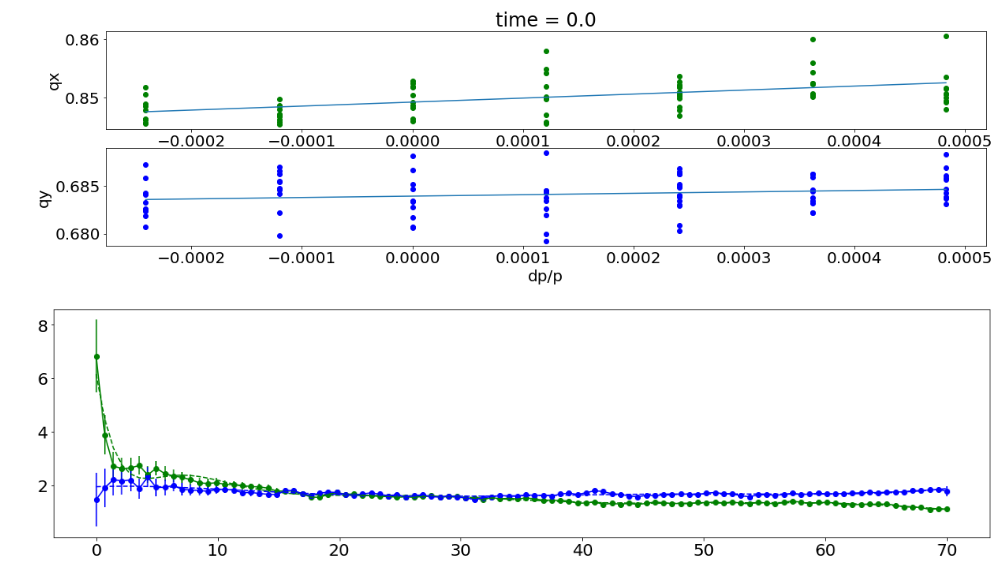 Corrected tunes throughout acceleration ramp:
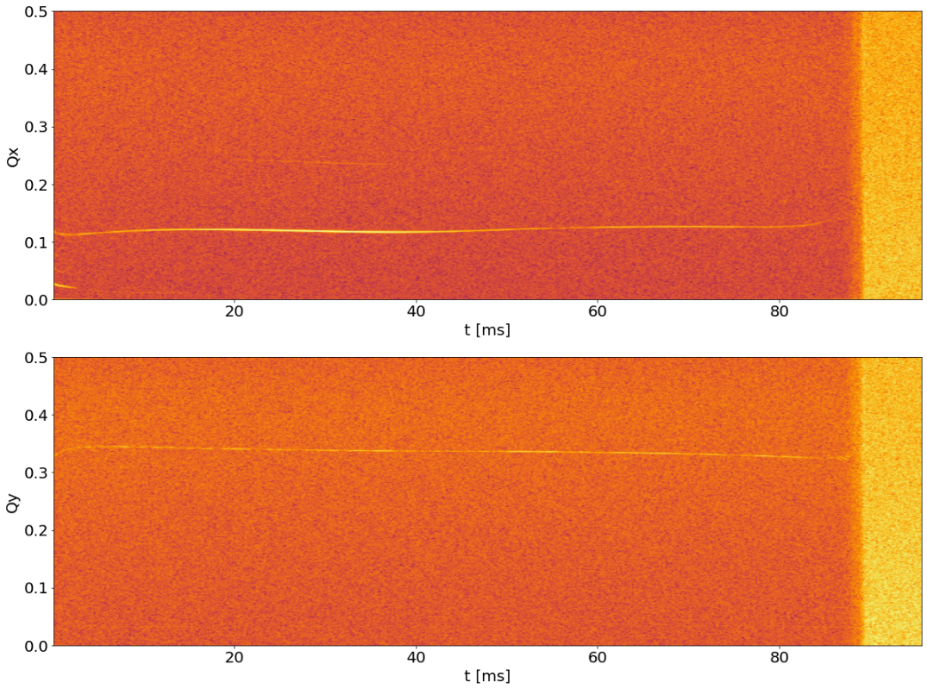 I.FAST Workshop 2024 on Bunch-by-bunch Feedback Systems
BBFB setup
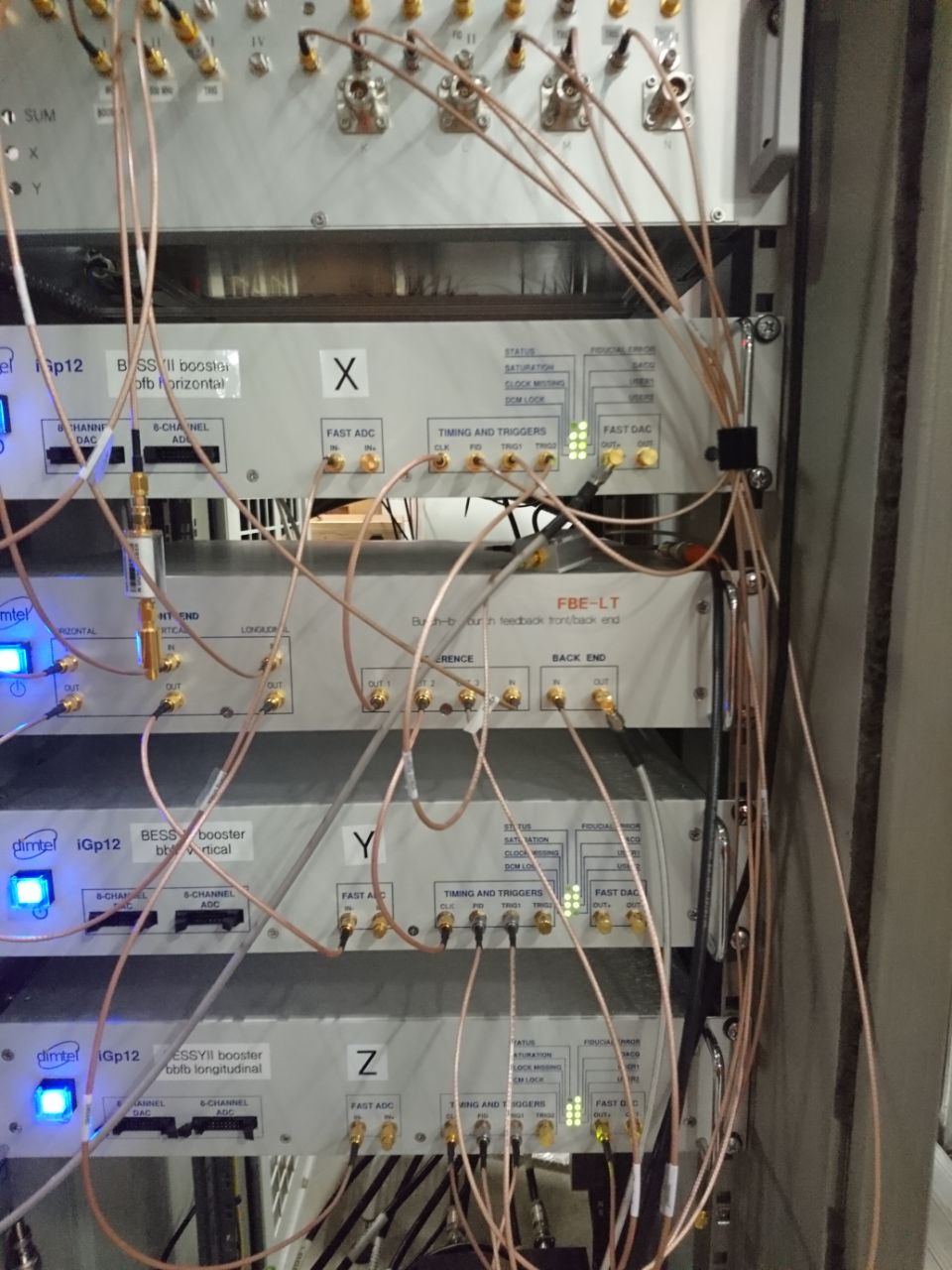 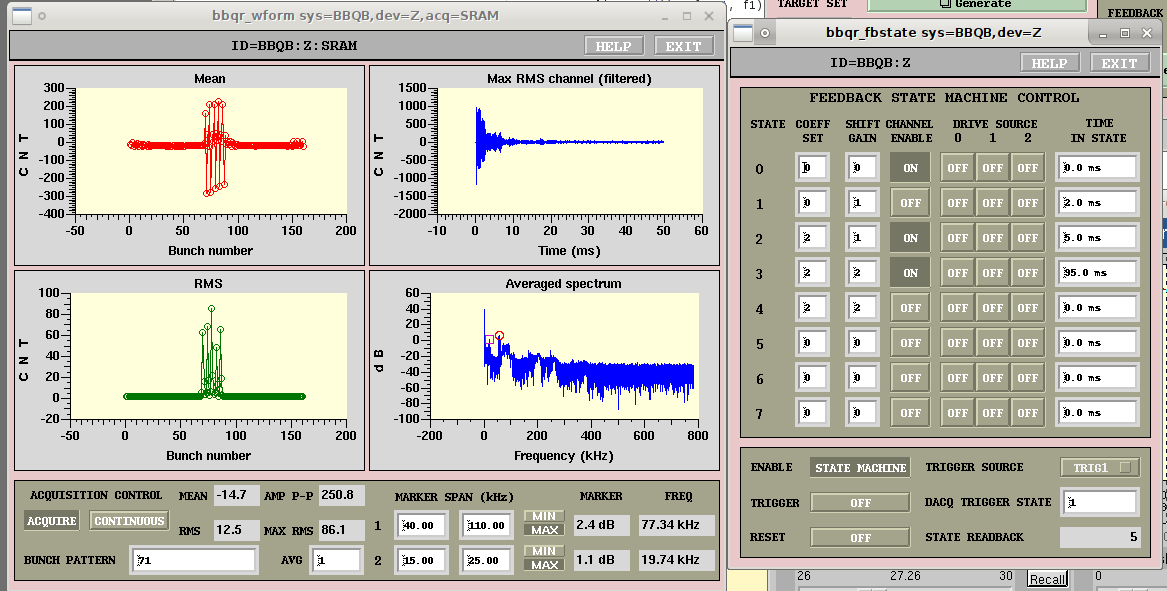 Dimtel system: FBE-LT front/back end, three iGP-12 processors w/ state machine firmware
Longitudinal kicker cavity based on DLS design (1.625 GHz, 300 V max kick)
Stripline pickup and kicker
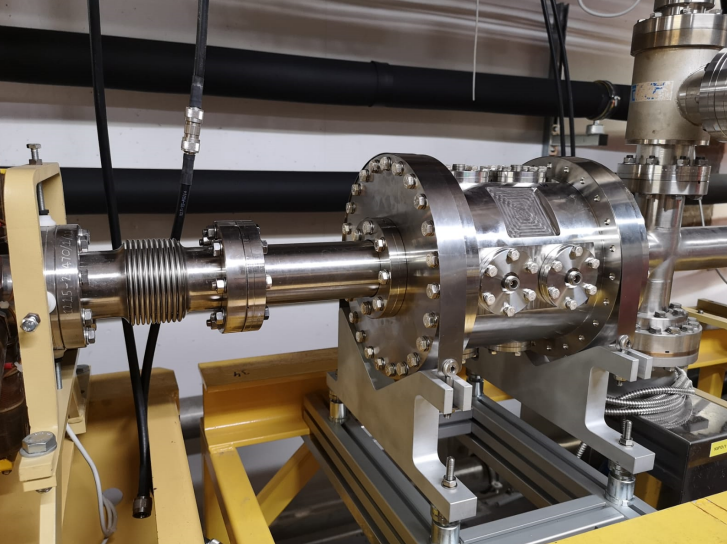 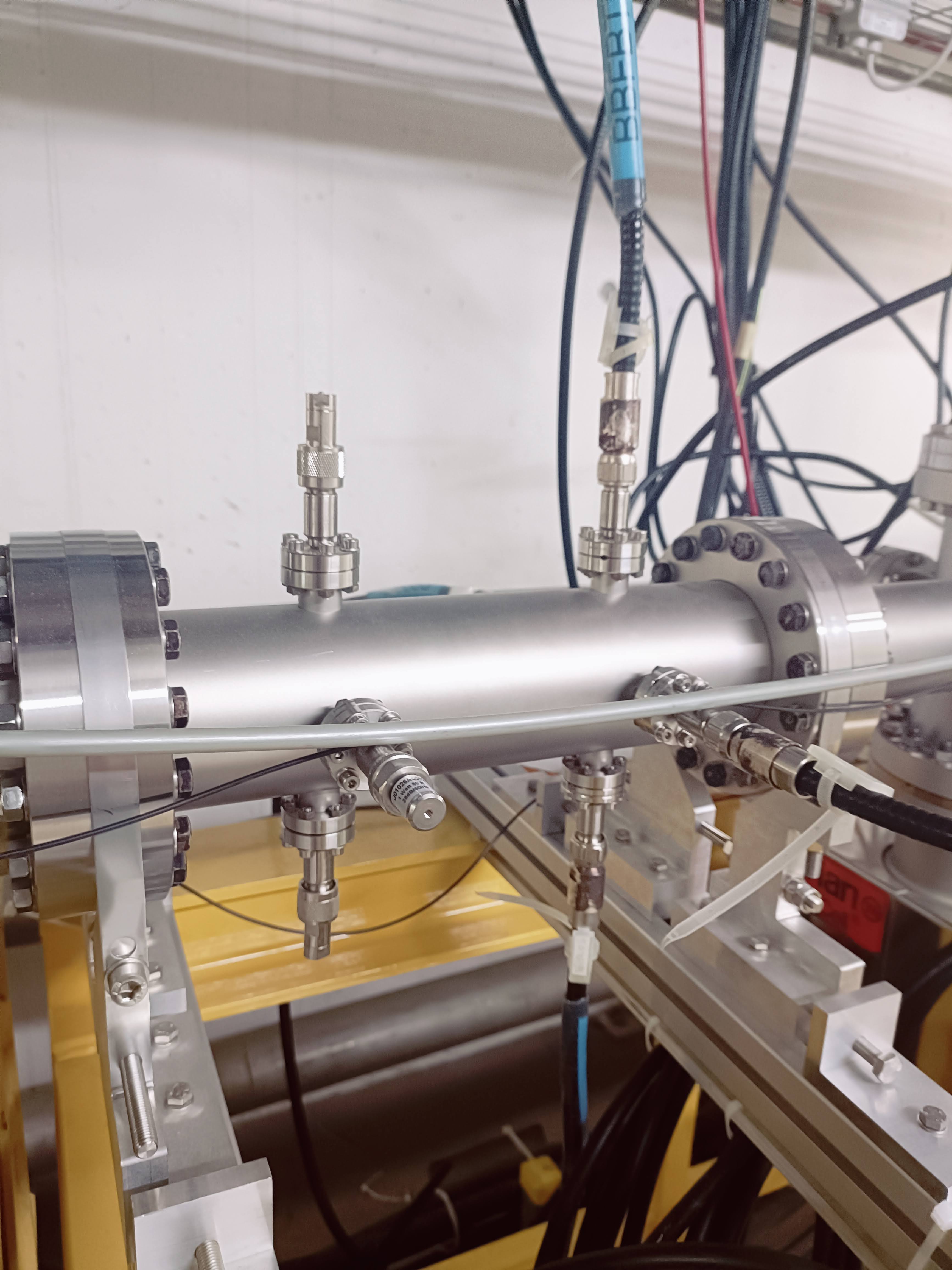 I.FAST Workshop 2024 on Bunch-by-bunch Feedback Systems
Without Damping:
With Longitudinal Damping:
Results
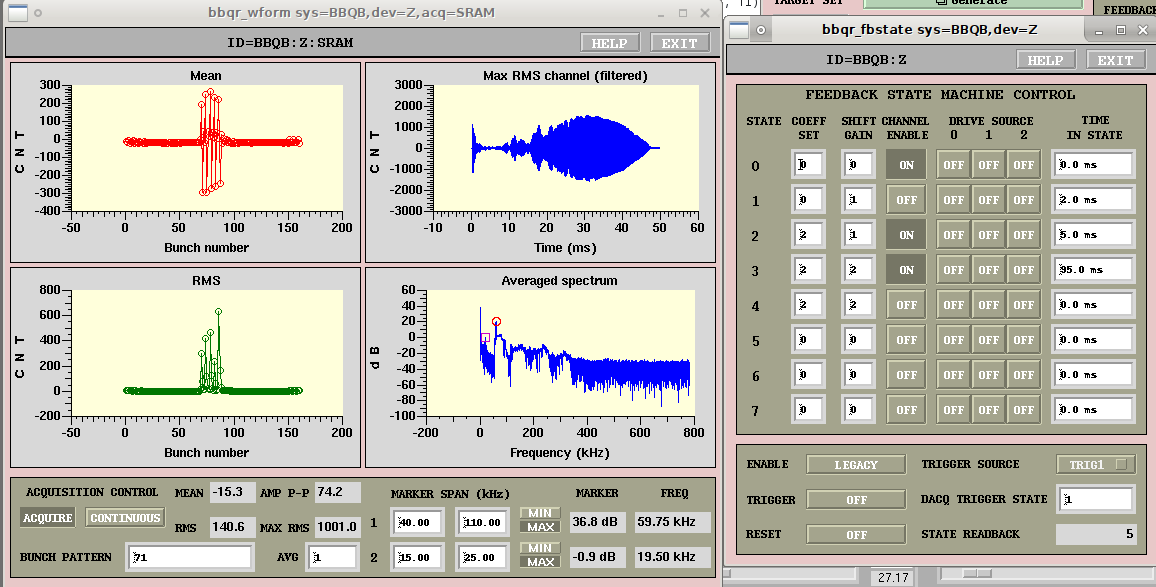 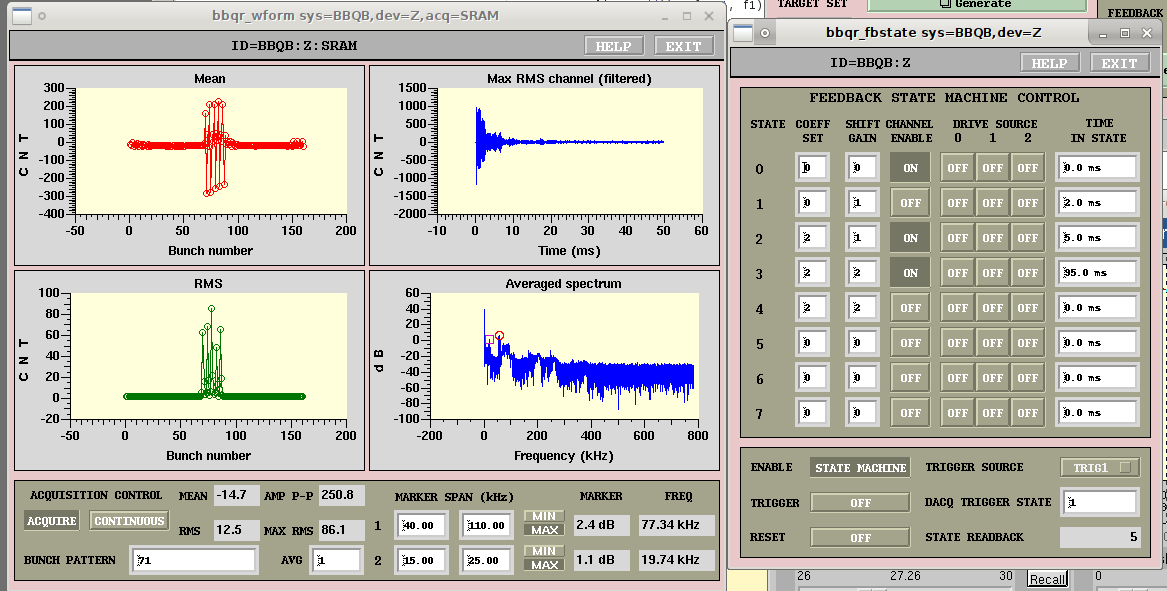 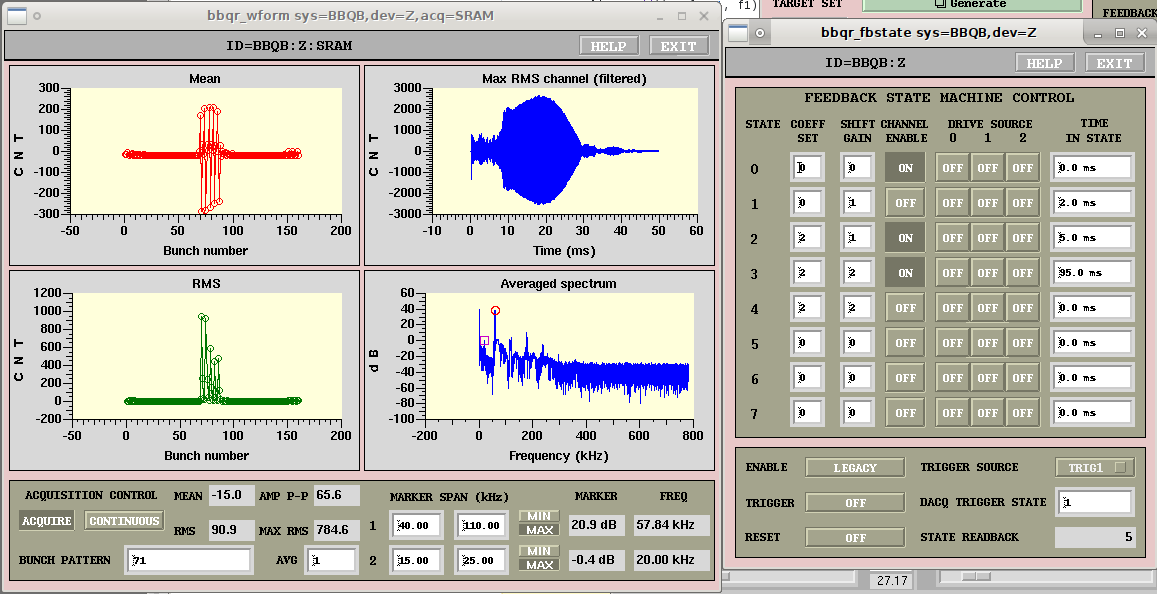 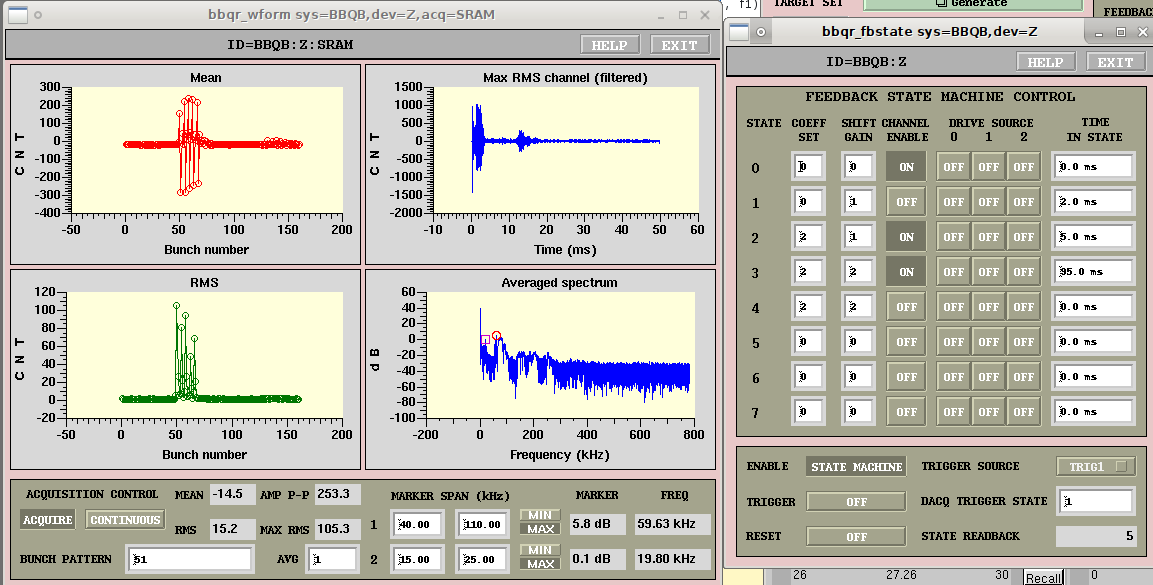 Longitudinal feedback is very effective at suppressing instabilities and keeping injection efficiency high (~99%), even with highest booster current
Transverse feedback isn’t necessary now, but might become essential with future flexible bunch pattern from gun
I.FAST Workshop 2024 on Bunch-by-bunch Feedback Systems
But…
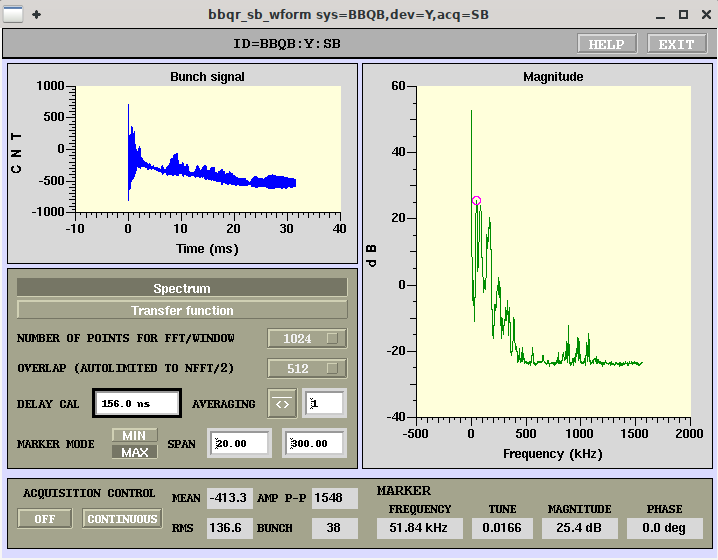 There was a lot of unexpected behavior to be understood first!
(particularly, the Front End phasing throughout the acceleration ramp)
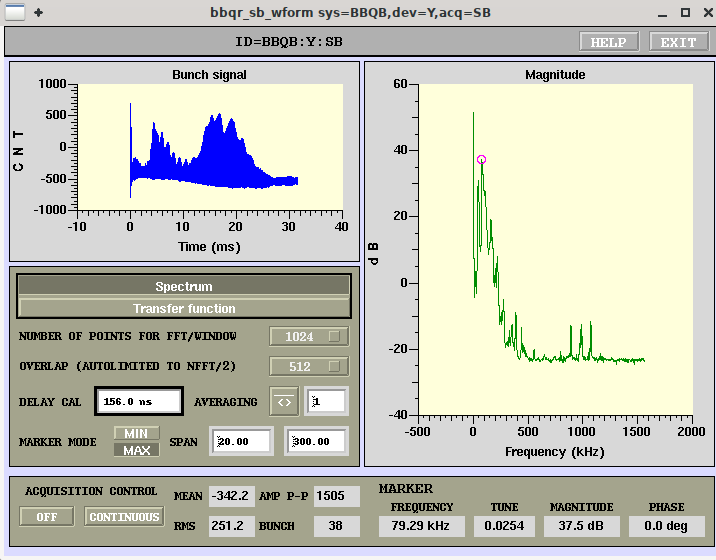 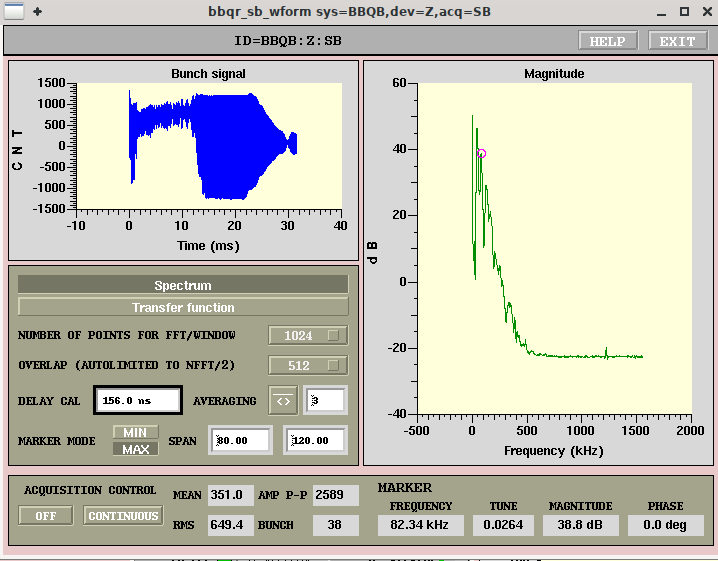 I.FAST Workshop 2024 on Bunch-by-bunch Feedback Systems
Front End Phase setup
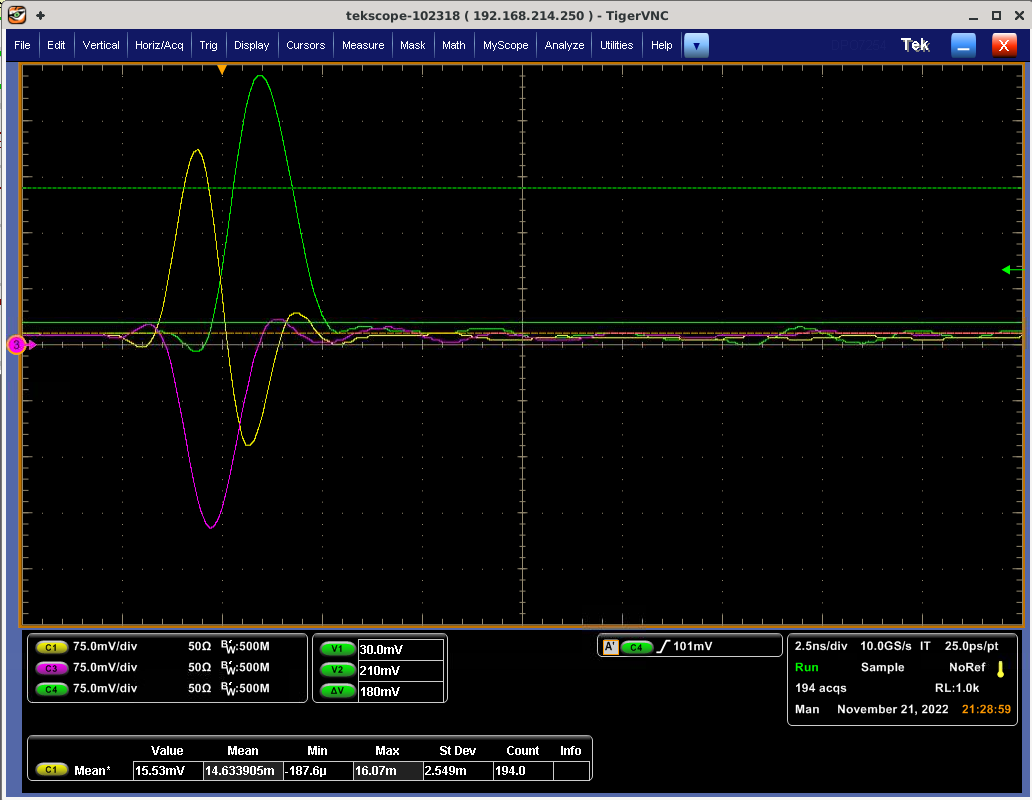 FE phase adjusted by looking at FE output on scope
Setting FE delay so that phases are correct at injection leads to erratic and incorrect signal later in ramp
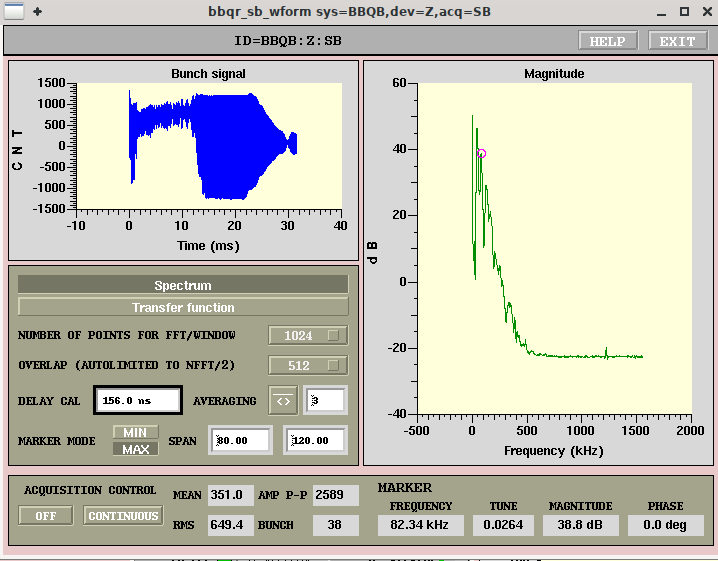 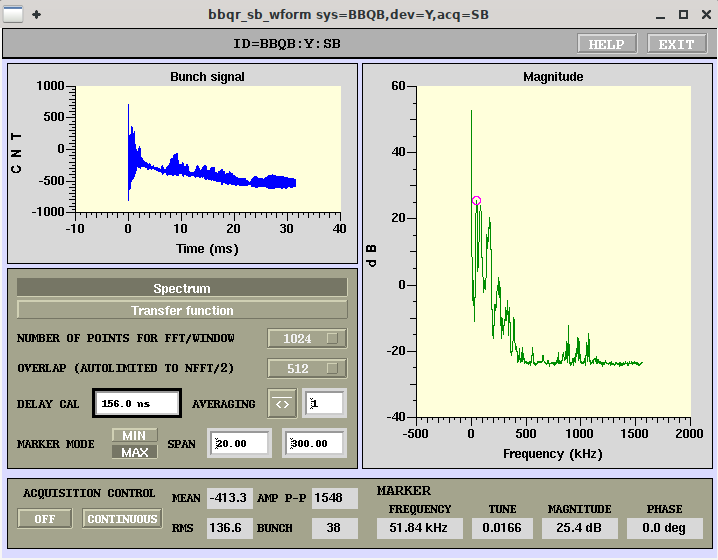 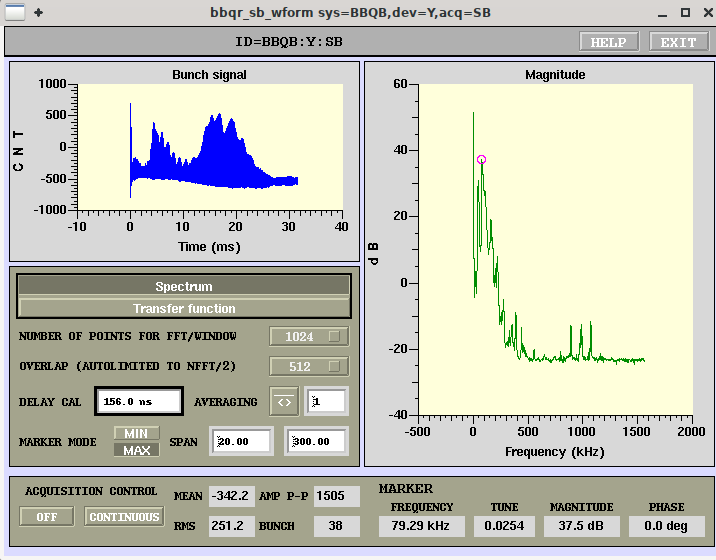 I.FAST Workshop 2024 on Bunch-by-bunch Feedback Systems
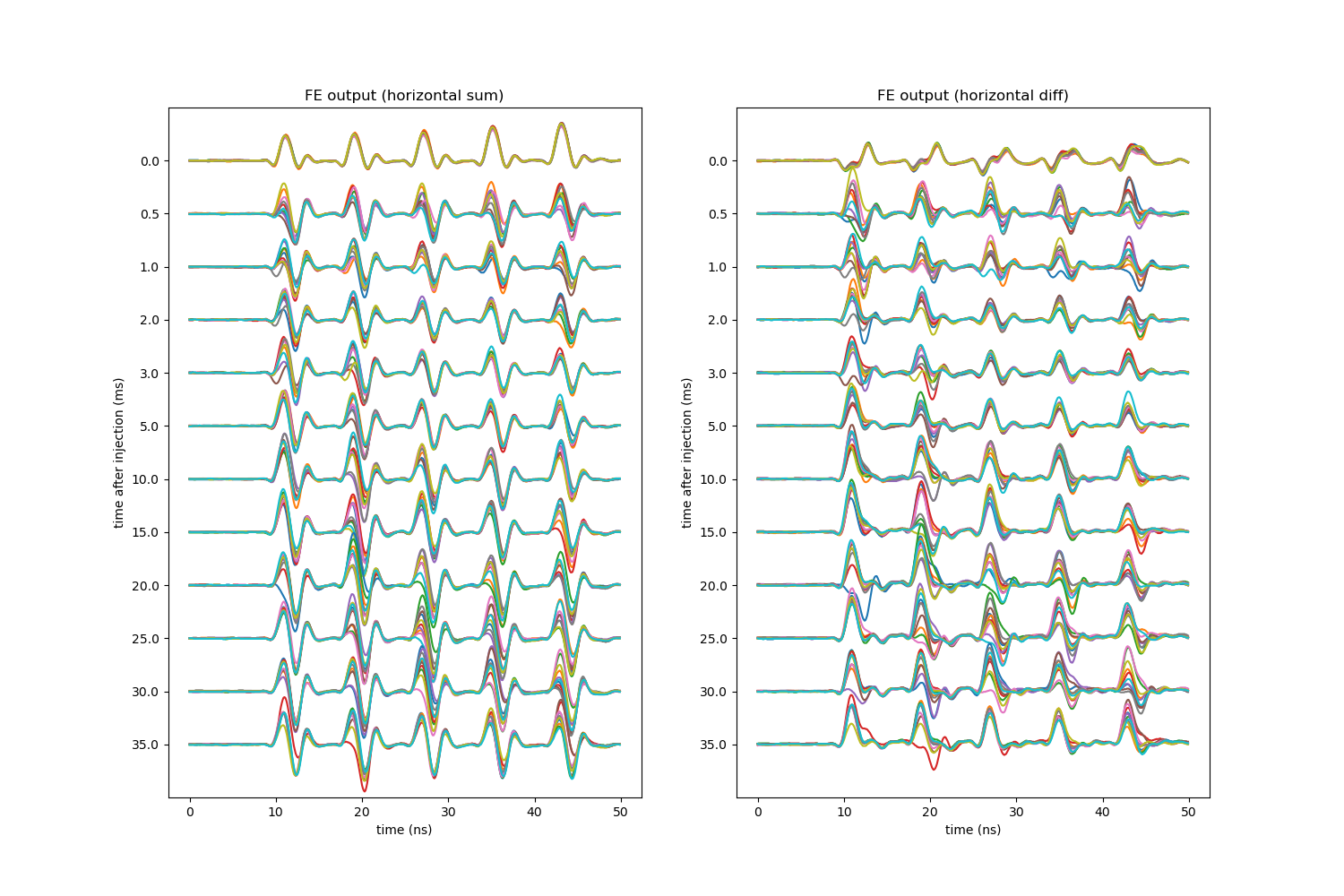 Front End Phase setup
Setting FE delay so that phases are correct at injection leads to erratic and incorrect signal later in ramp
Beam arrival phase changes enough from (during the acceleration ramp, and also shot to shot) that the FE mixing phase is often totally wrong
FE output on multiple shots, at various time points during the acceleration ramp, without feedback.
I.FAST Workshop 2024 on Bunch-by-bunch Feedback Systems
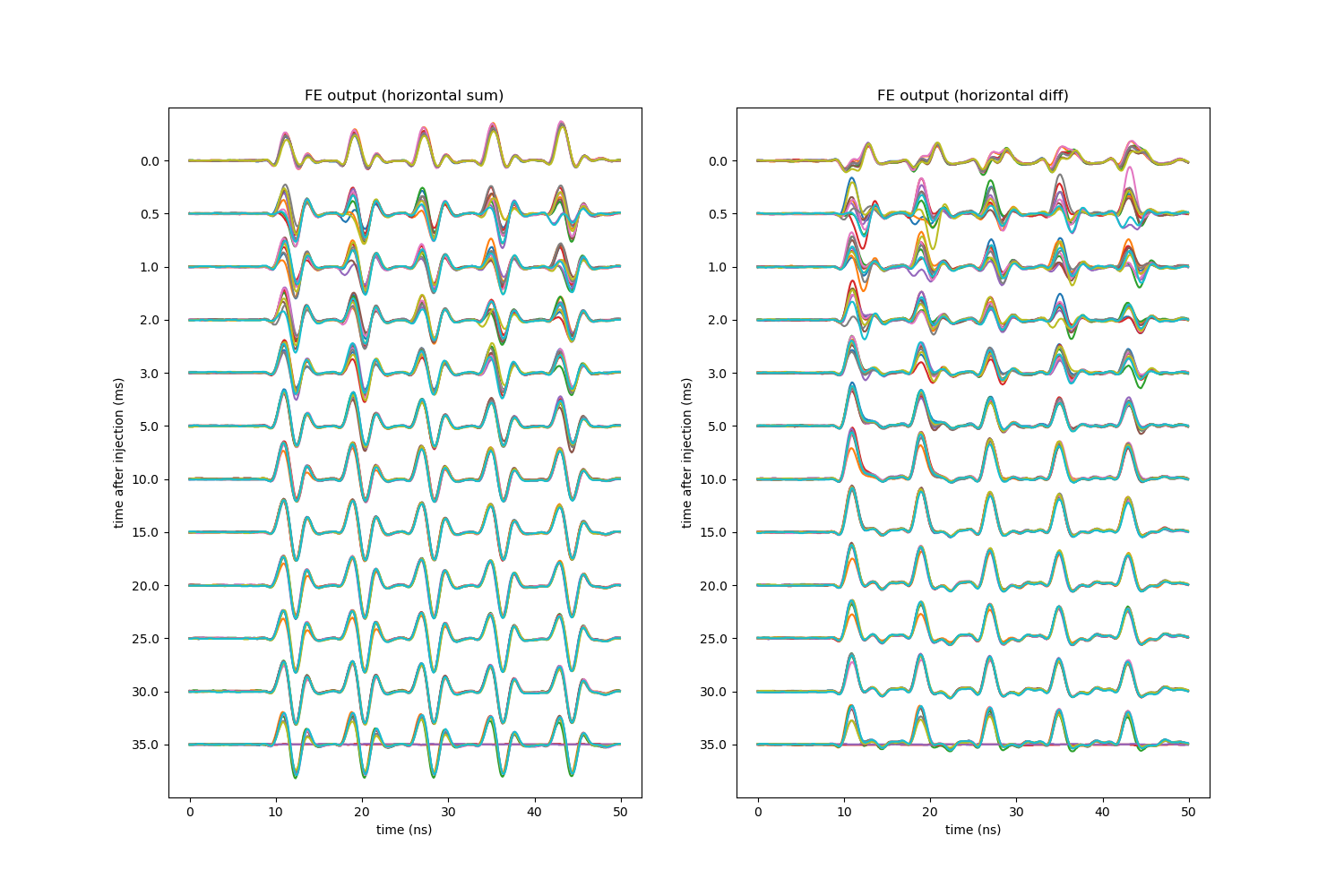 Front End Phase SEtup
(Once longitudinal feedback was set up correctly, the arrival phase stabilized a few ms after injection.)
FE output on multiple shots, at various time points during the acceleration ramp, with longitudinal feedback.
I.FAST Workshop 2024 on Bunch-by-bunch Feedback Systems
Measurement of Bunch arrival time jitter
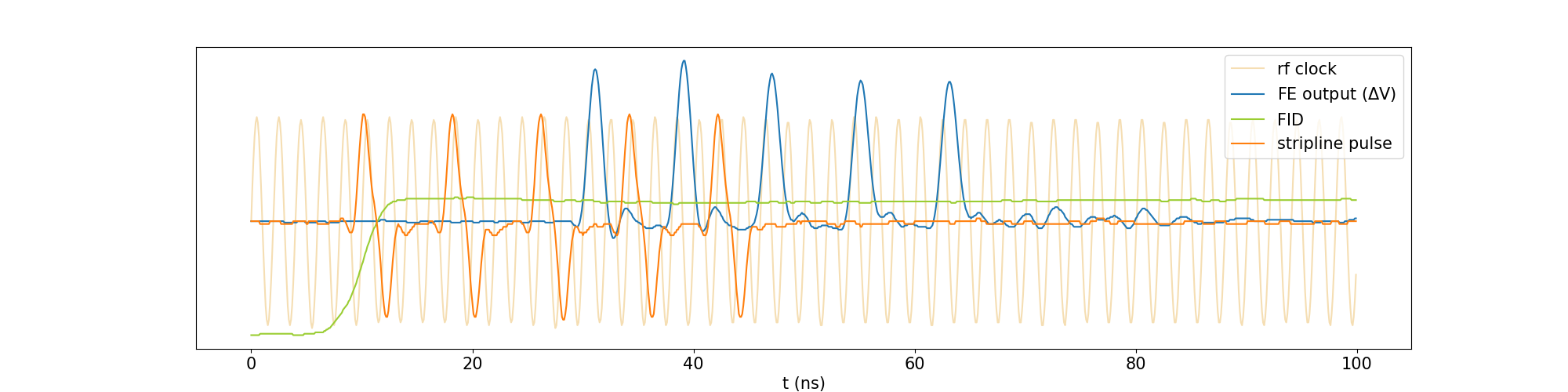 Measured arrival time of beam pulse relative to RF by recording stripline and RF clock signals with scope, and fitting peaks
 Beam arrival time fluctuates by as much as 90 degrees in the first tens of turns after injection
More fluctuation for multi-bunch beam than for single-bunch
For multi-bunch beam, arrival phase of each bunch oscillates differently
Synchrotron period at injection is ~35 turns
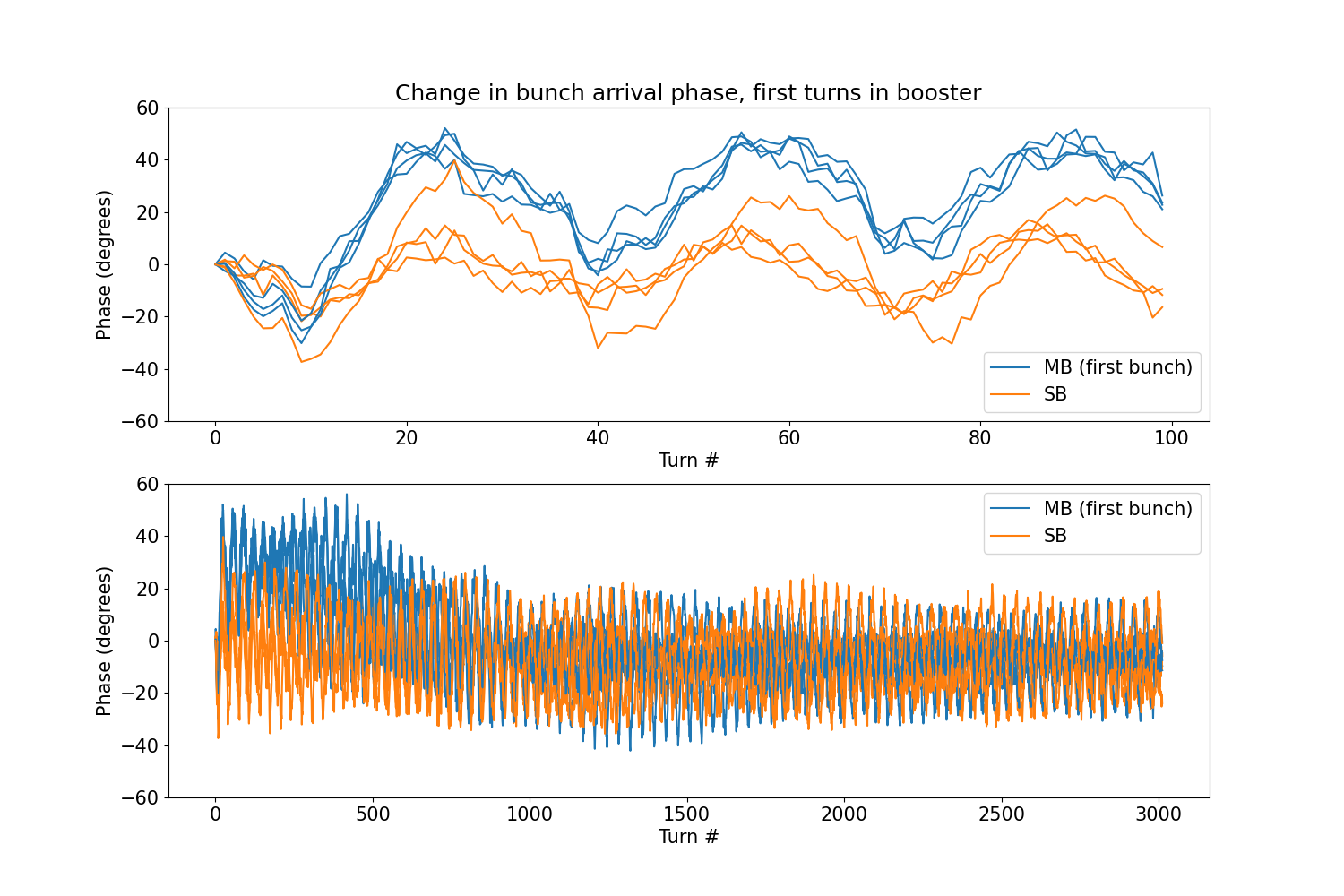 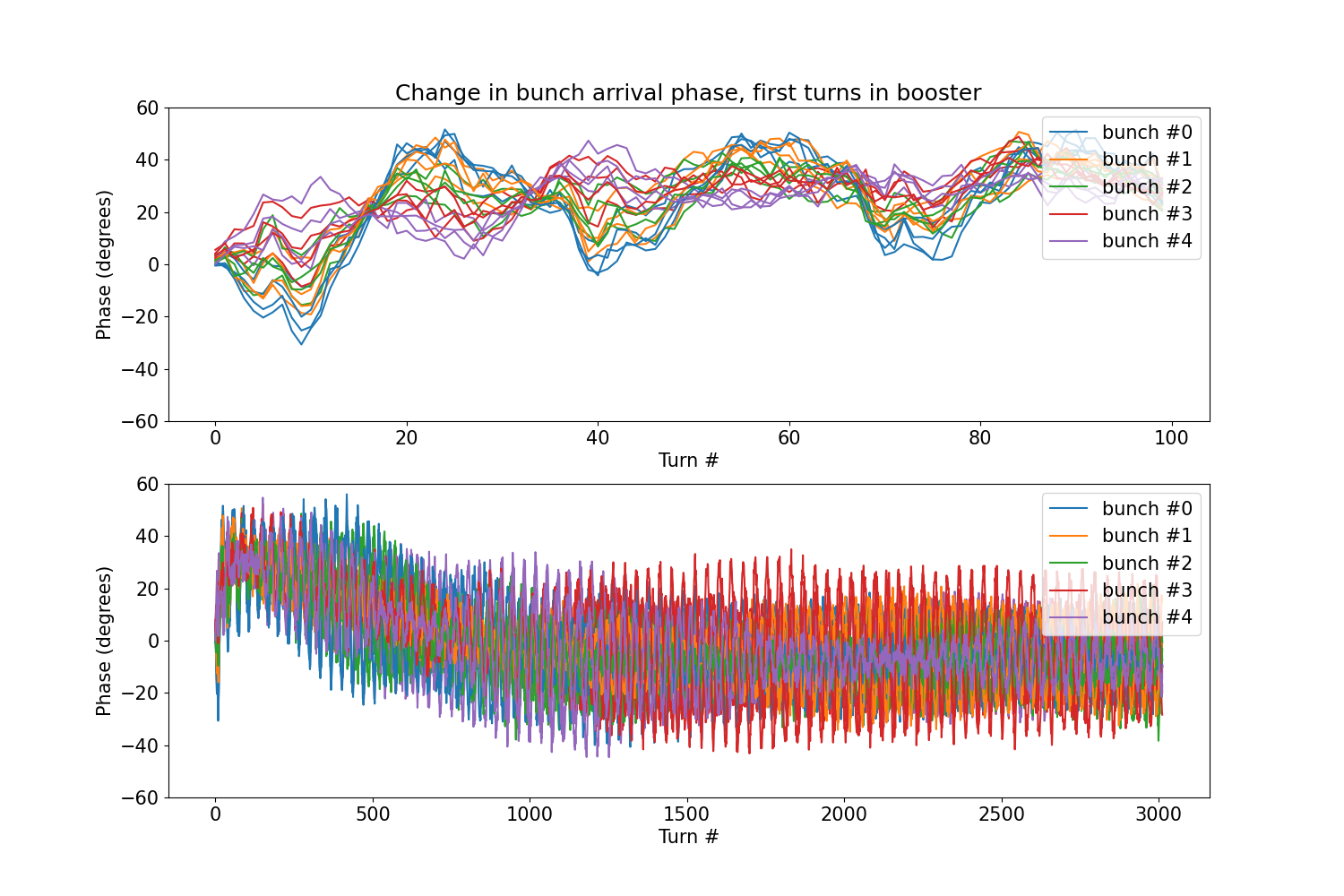 I.FAST Workshop 2024 on Bunch-by-bunch Feedback Systems
Causes of arrival time jitter
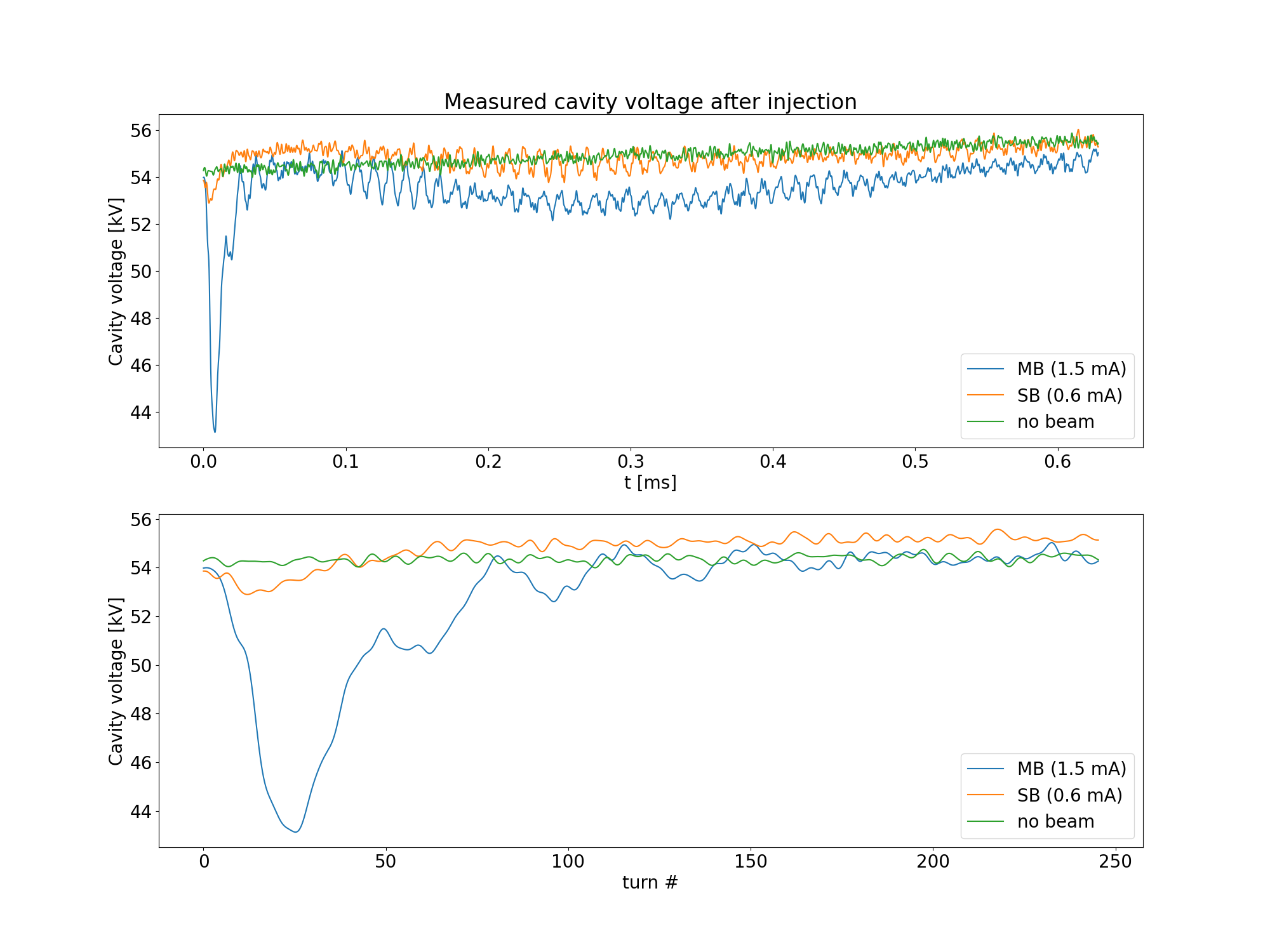 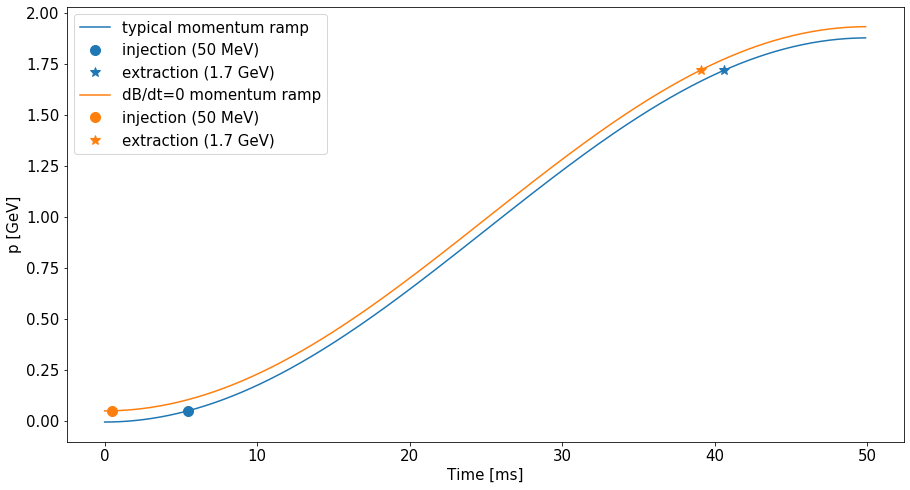 I.FAST Workshop 2024 on Bunch-by-bunch Feedback Systems
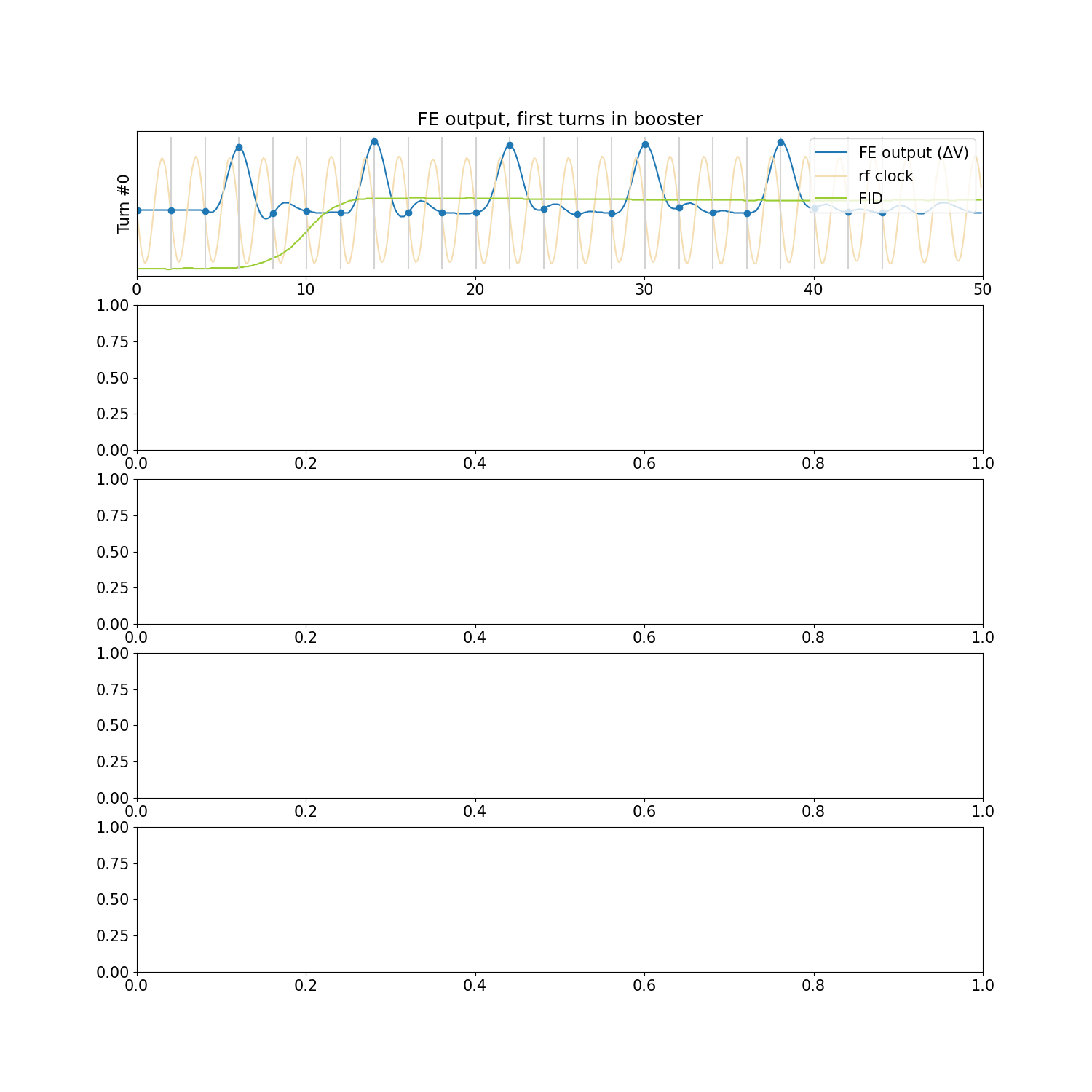 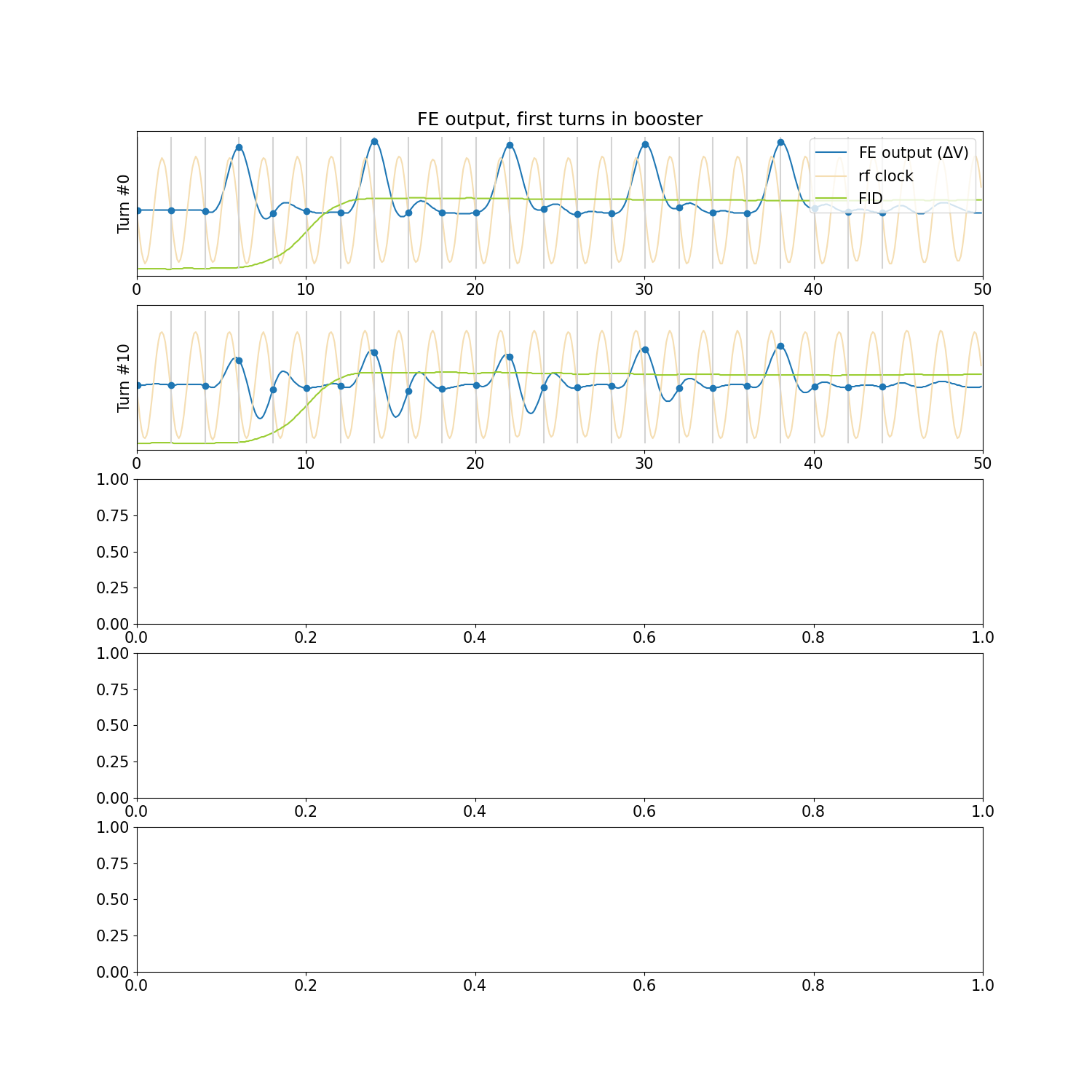 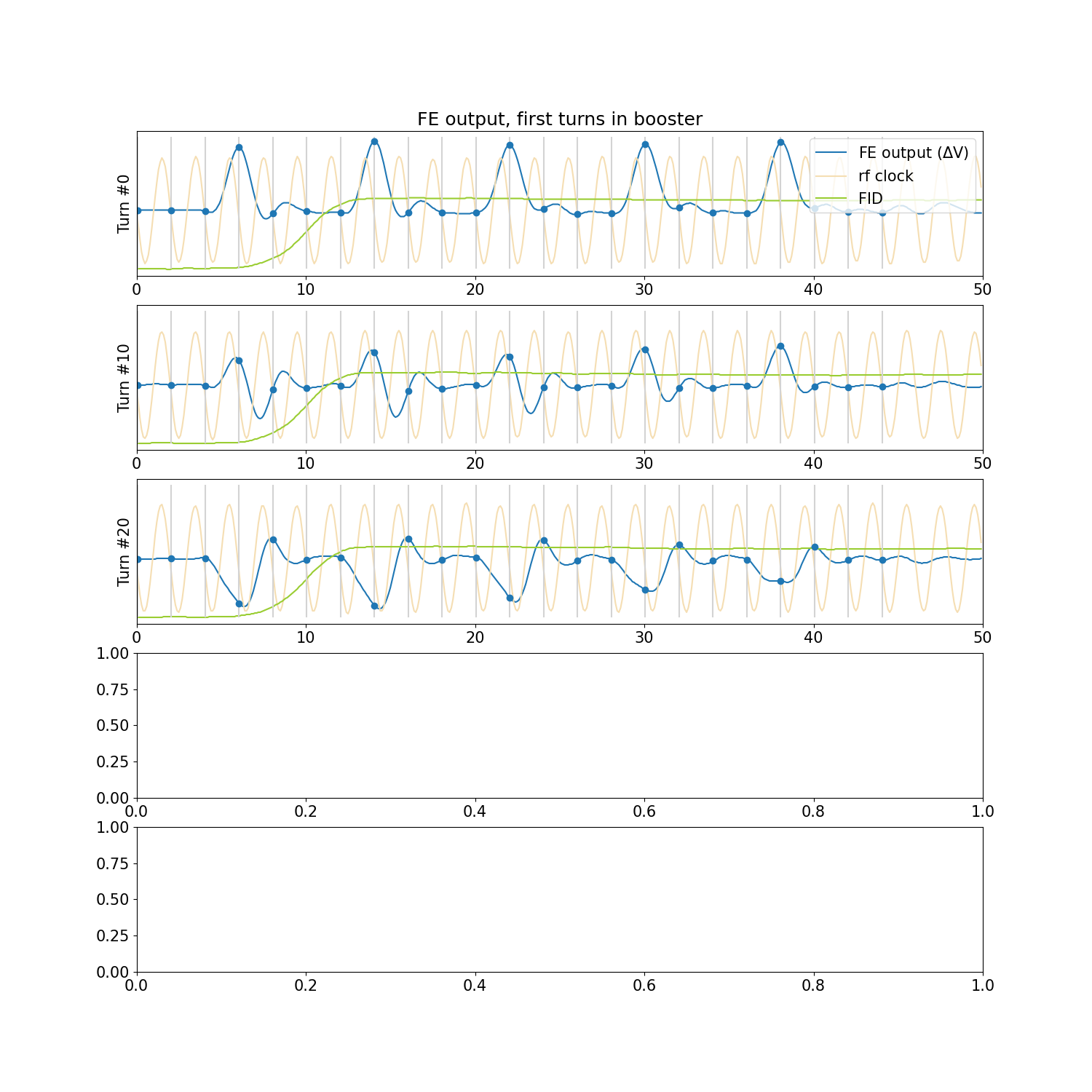 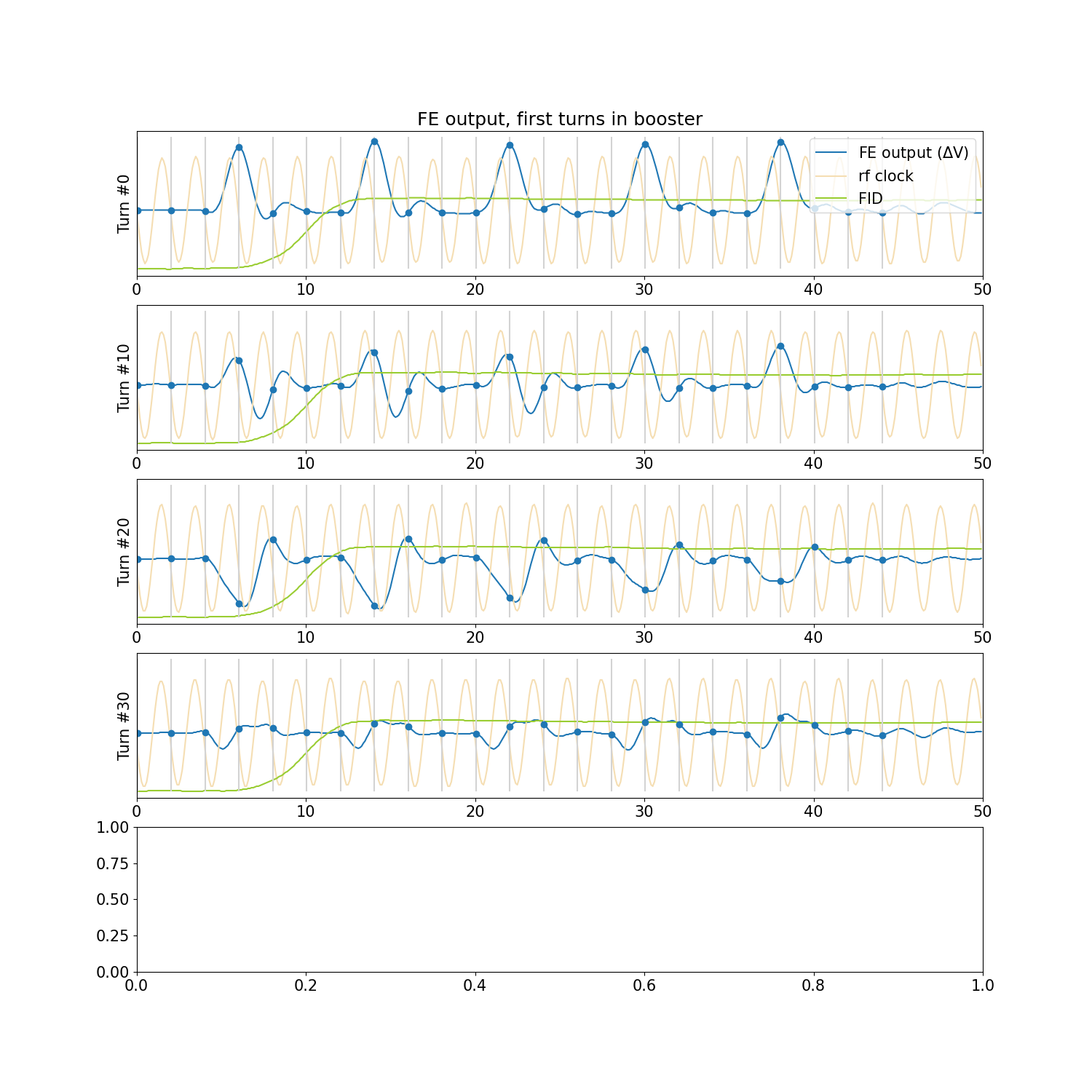 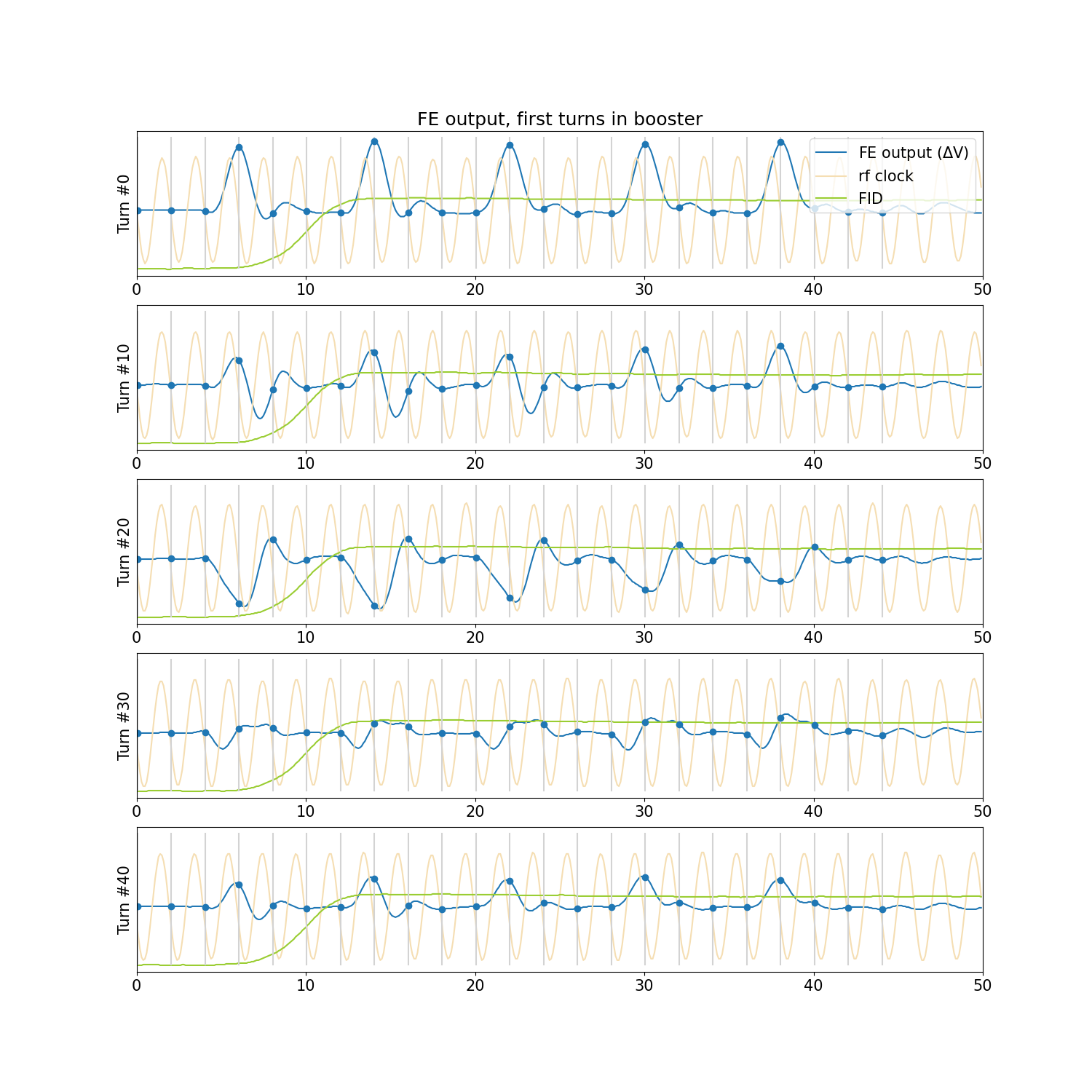 Effect of arrival time jitter on sampled waveform
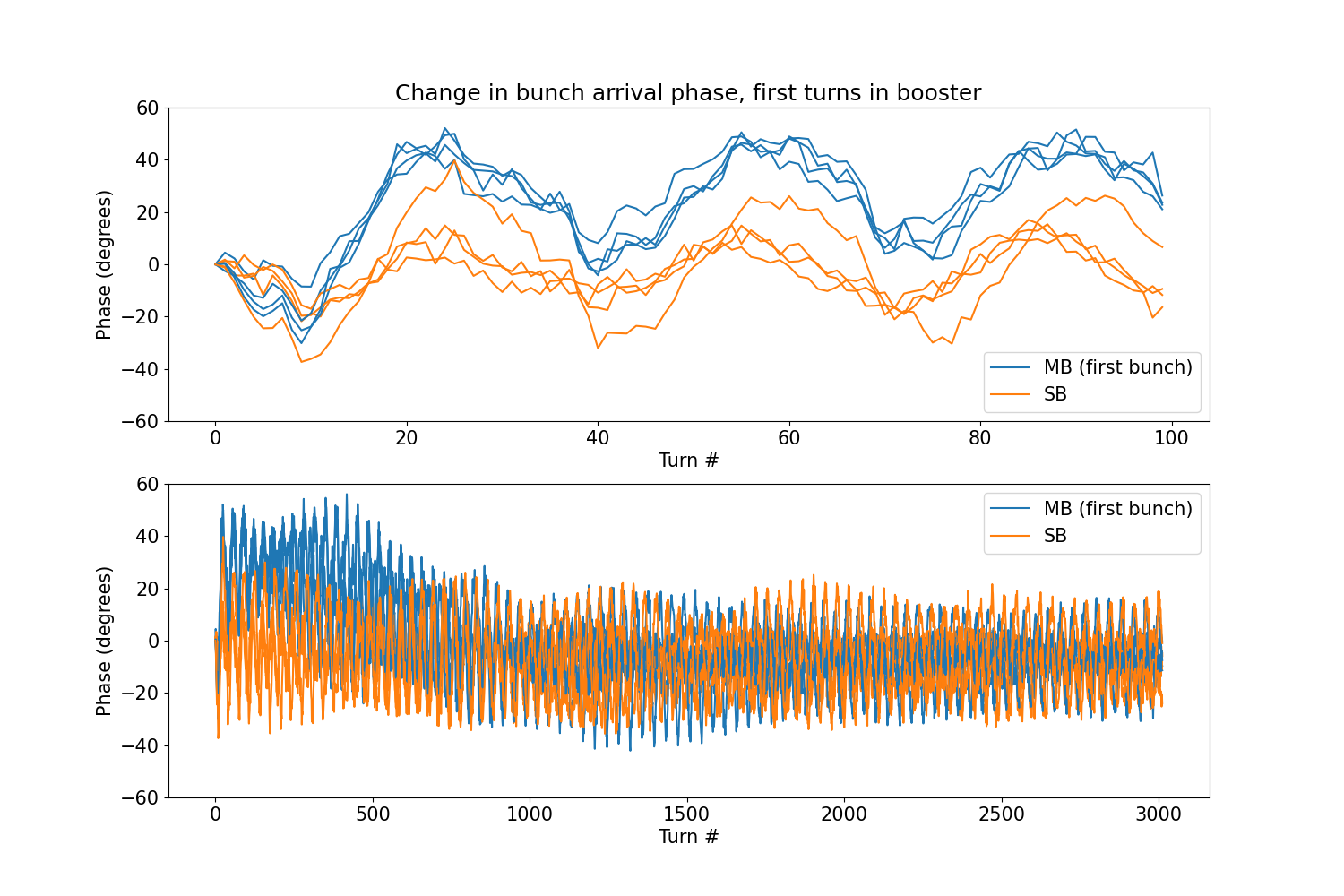 I.FAST Workshop 2024 on Bunch-by-bunch Feedback Systems
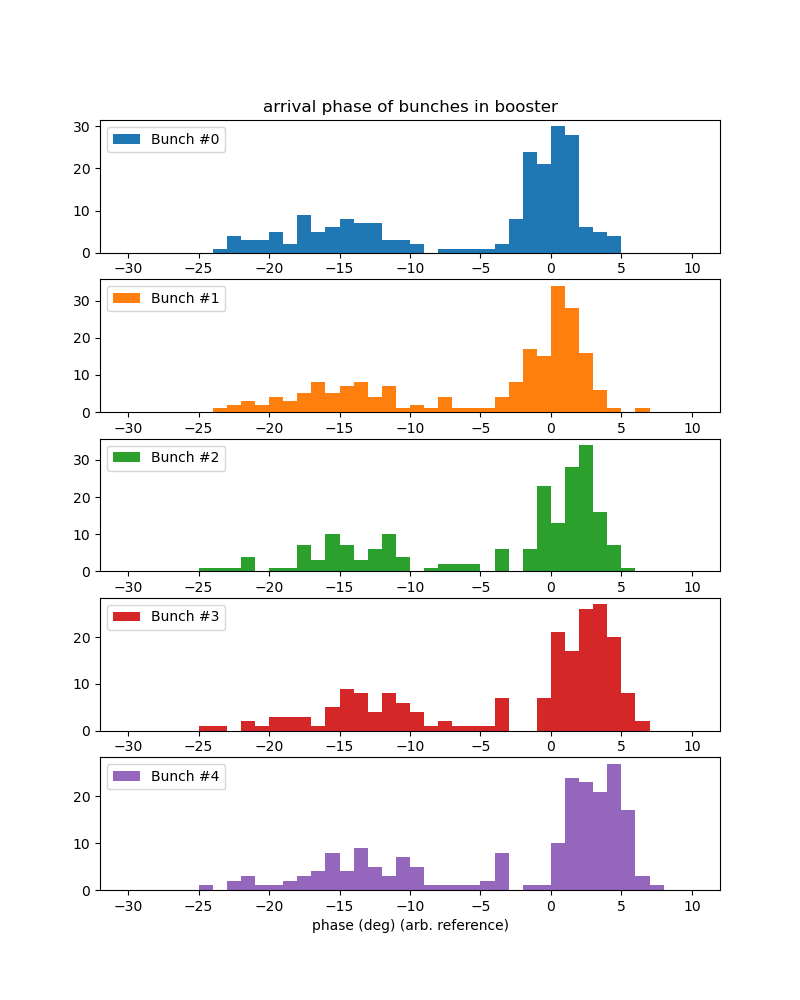 Klystron jitter
Klystron tends to jitter between two states (well within specified tolerances, but still produces noticeable change in energy and arrival time from shot to shot)
With ‘correct’ klystron state, the arrival time only fluctuates by a few degrees
Mean arrival time difference between the two klystron states is about 15 degrees
This ~15 degree arrival phase jump on off-momentum shots can be enough to cause erratic fb results
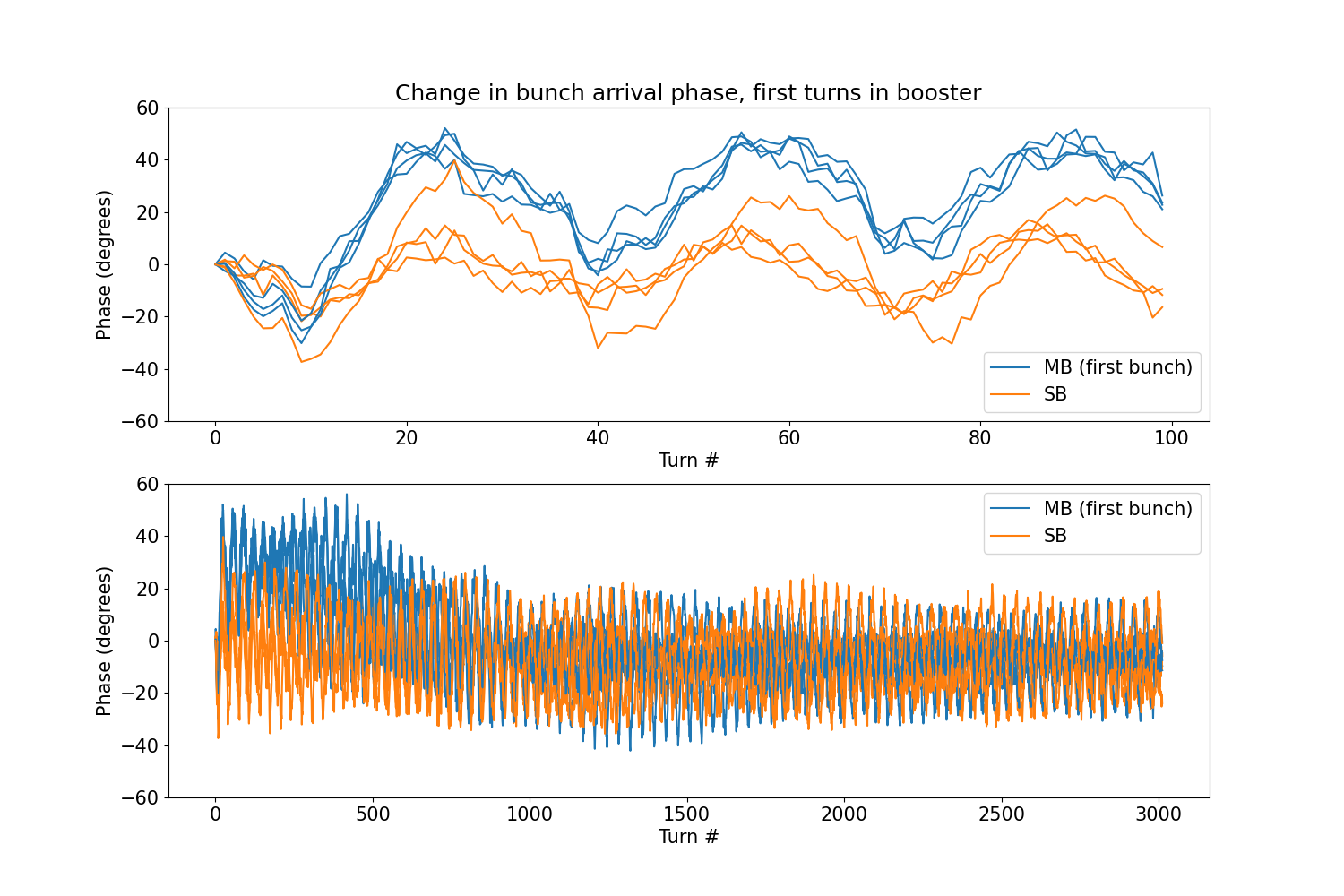 I.FAST Workshop 2024 on Bunch-by-bunch Feedback Systems
Summary – arrival time jitter
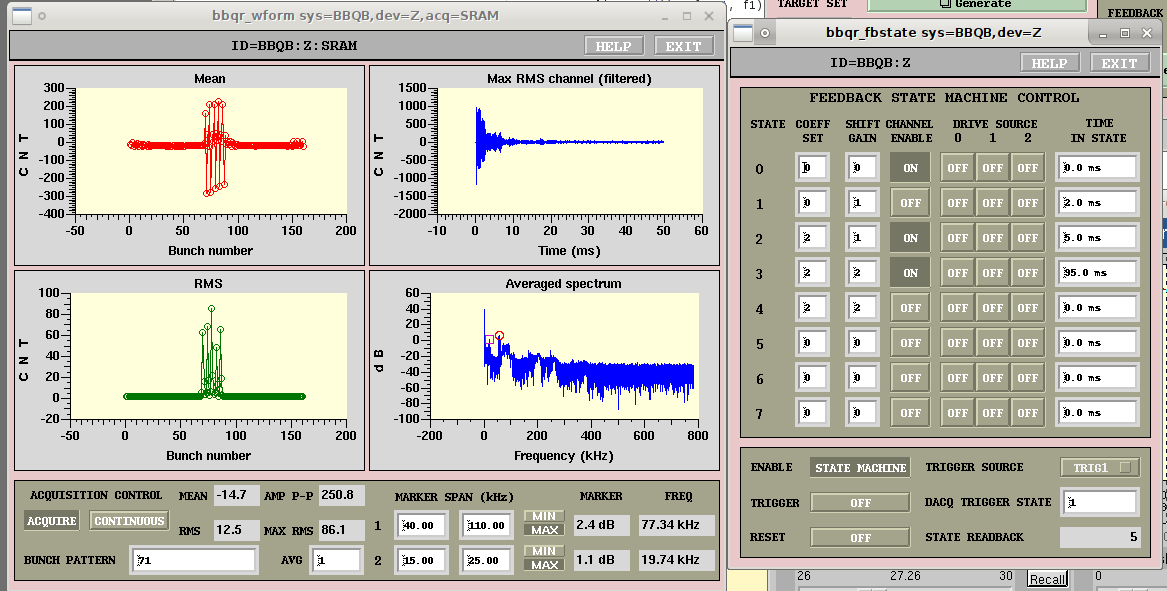 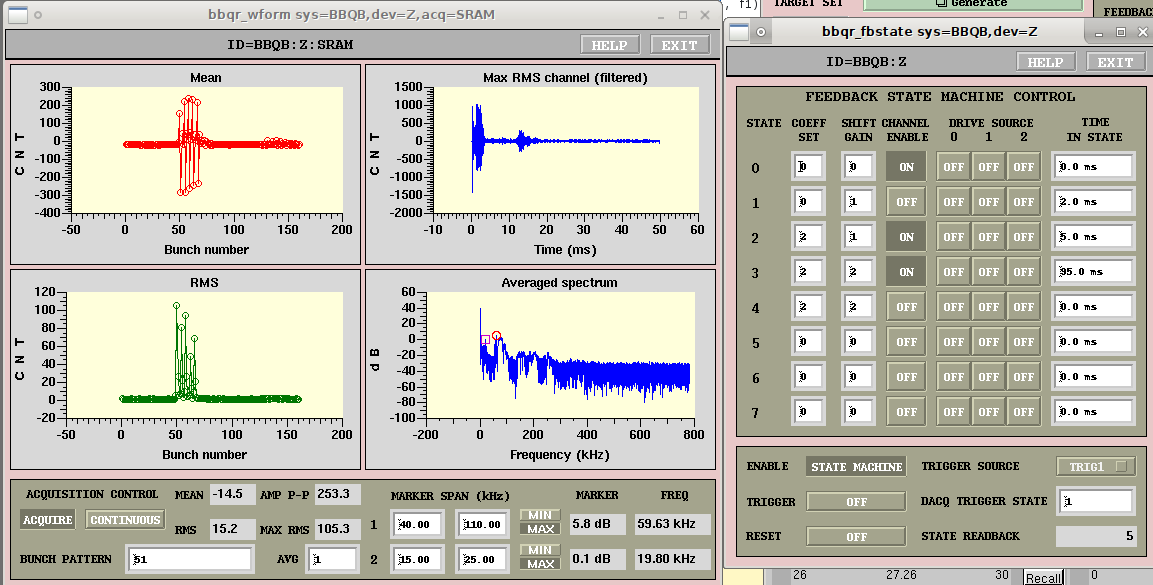 Longitudinal beam motion with longitudinal feedback.
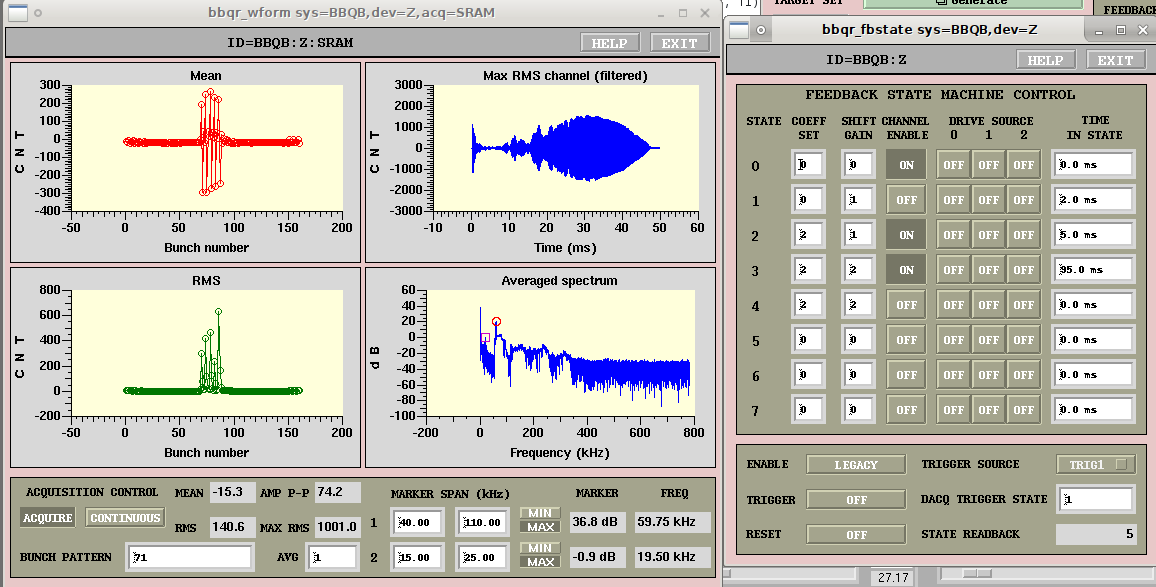 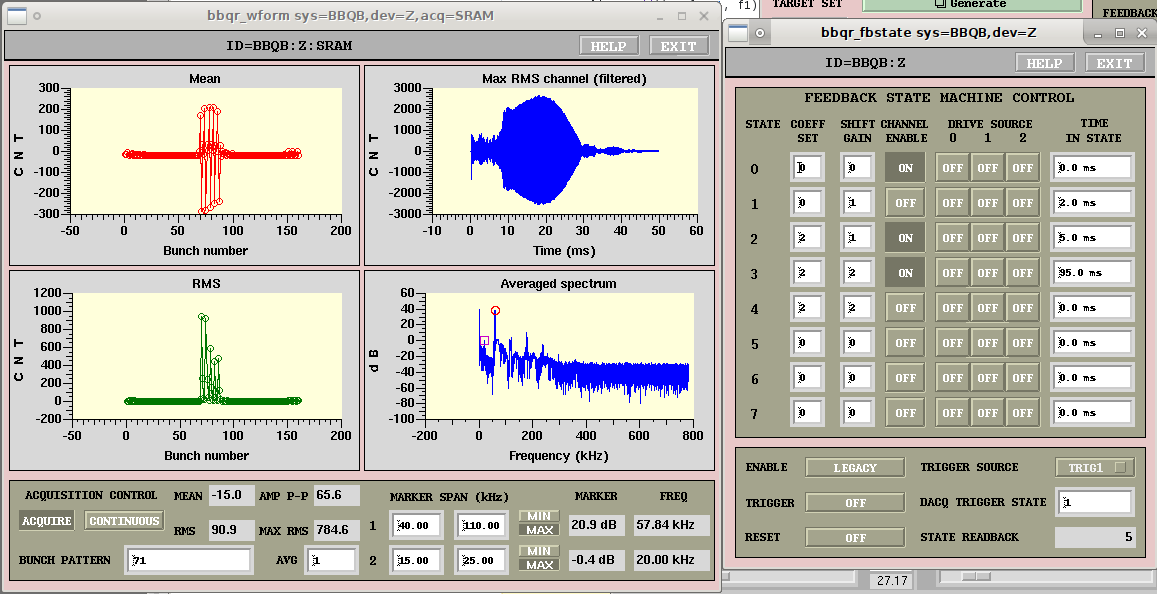 Longitudinal beam motion without feedback.
I.FAST Workshop 2024 on Bunch-by-bunch Feedback Systems
Summary and outlook
Significant beam arrival time jitter throughout acceleration ramp complicates bbfb setup
Could potentially be reduced by modifying RF ramp and/or changing injection scheme
Longitudinal bbfb is very effective at controlling beam instabilities, keeping high injection efficiencies
Transverse feedback is currently not needed, but may become important after gun upgrades
I.FAST Workshop 2024 on Bunch-by-bunch Feedback Systems
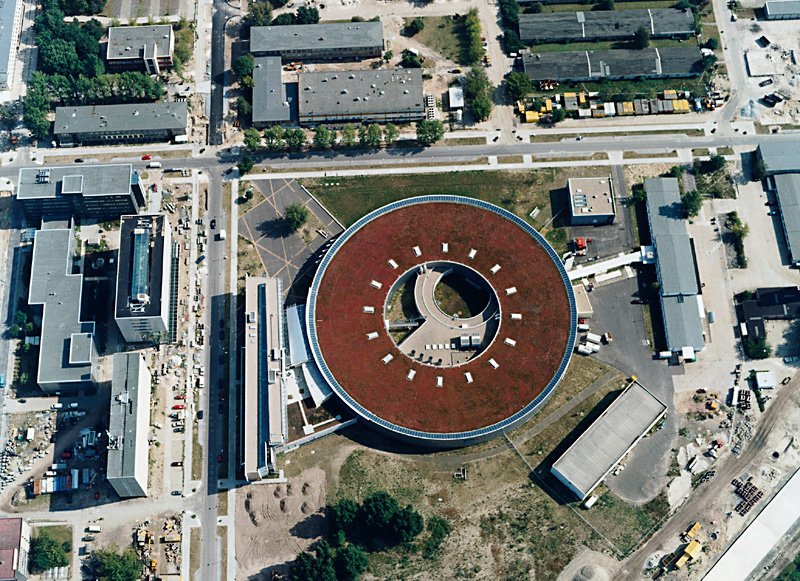 Questions? Comments?


Thanks to
T. Atkinson, M. Dirsat, F. Falkenstern, T. Flisgen, H. Glass, P. Goslawski, T. Löwner, P. Kuske,                A. Matveenko, R. Müller, G. Rehm, M. Ries, M. Ruprecht, A. Schälicke,  T. Schneegans,  B. Schriefer,  D. Schüler, Y. Tamashevich, D. Teytelman 
and many others in the BII machine group who have contributed to this project in numerous ways.
I.FAST Workshop 2024 on Bunch-by-bunch Feedback Systems